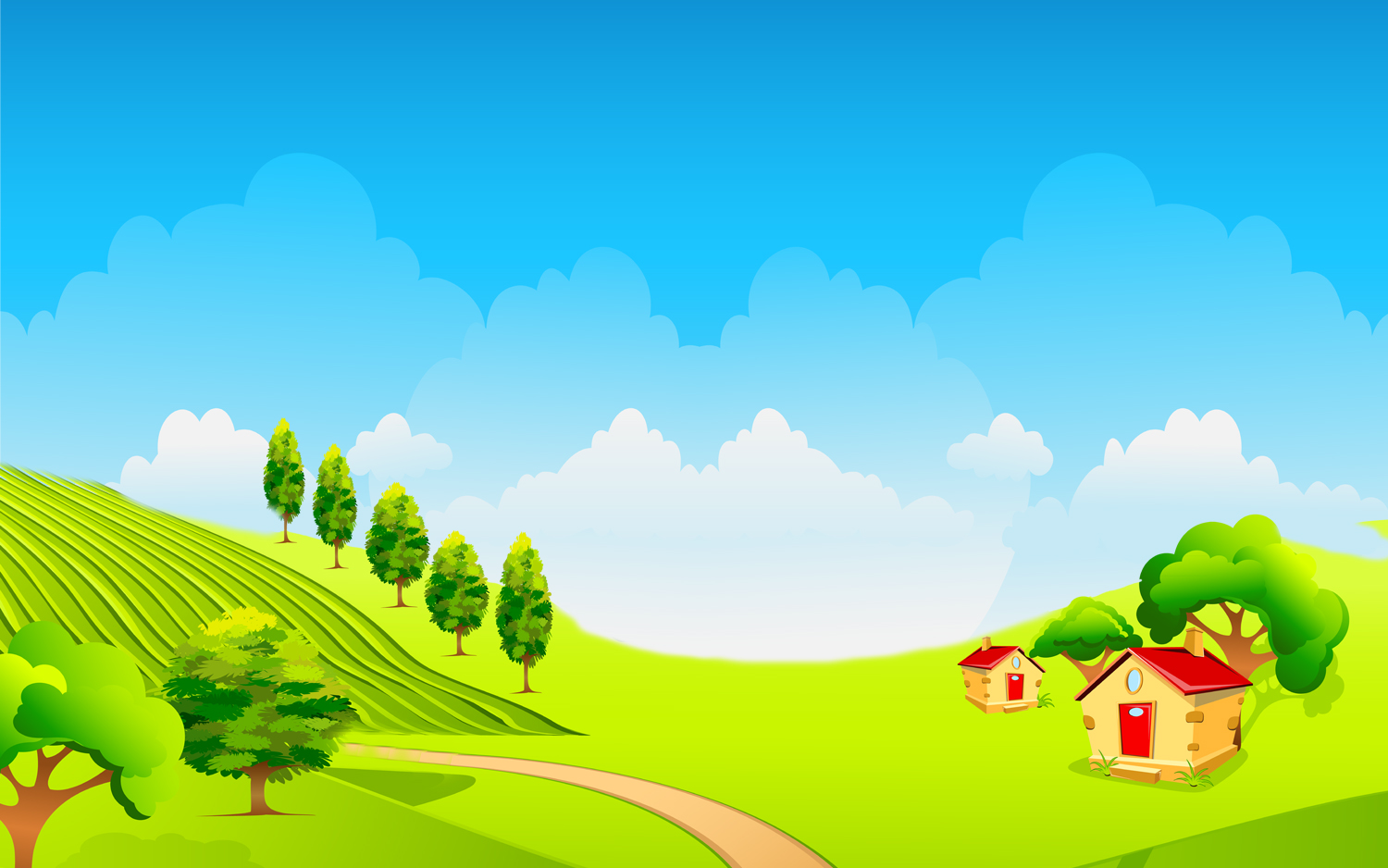 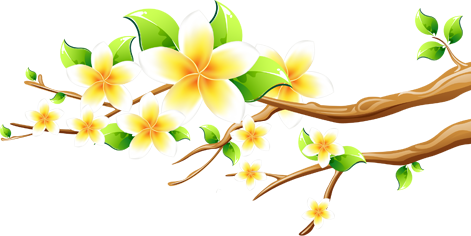 KHỞI ĐỘNG
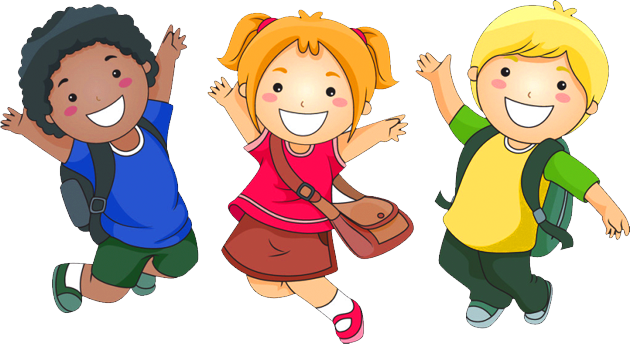 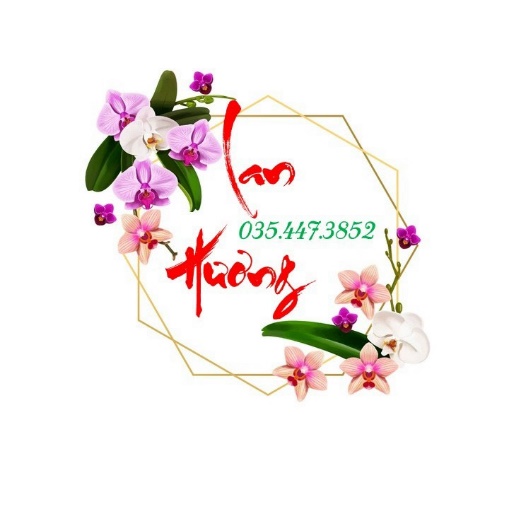 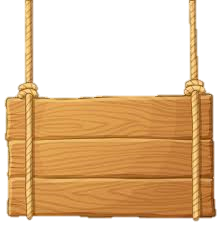 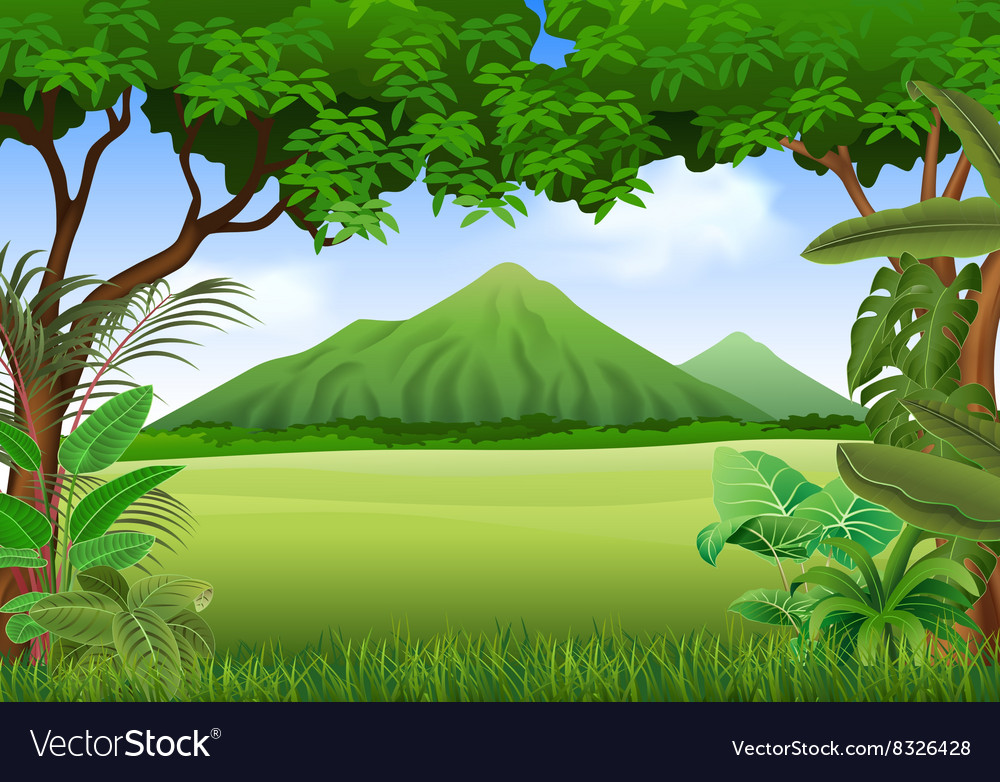 KIẾN THA LÁ VỀ TỔ
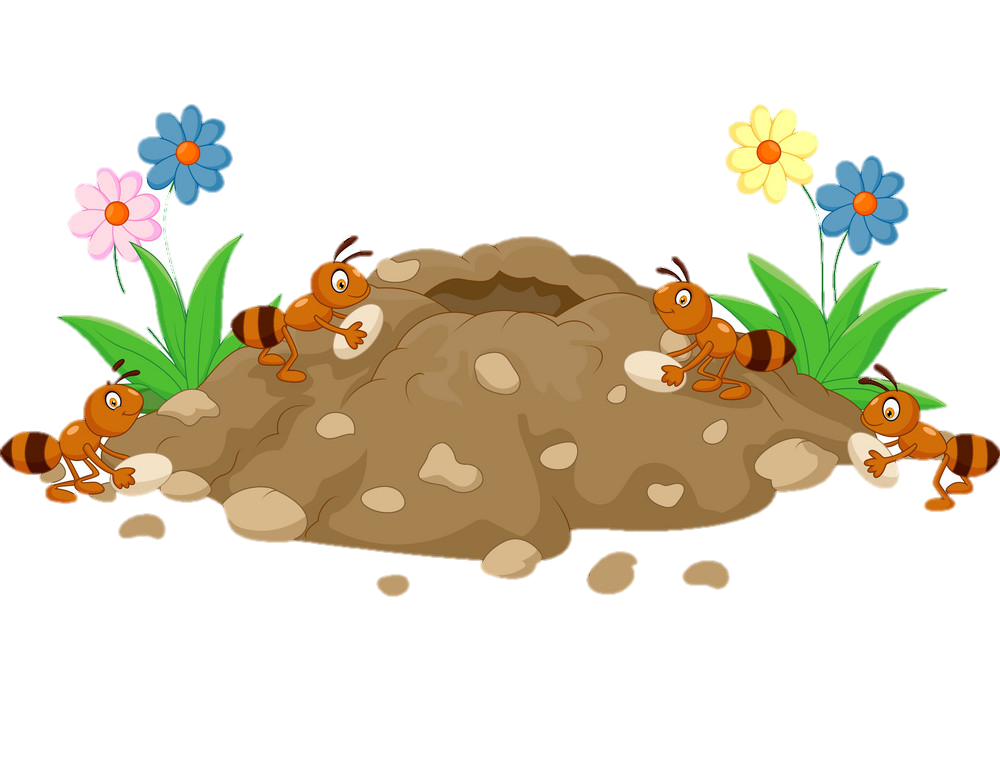 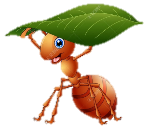 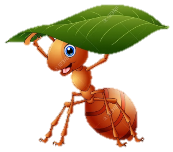 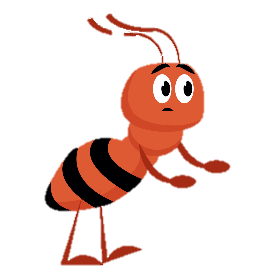 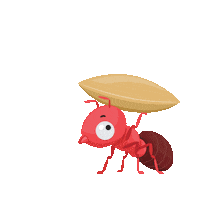 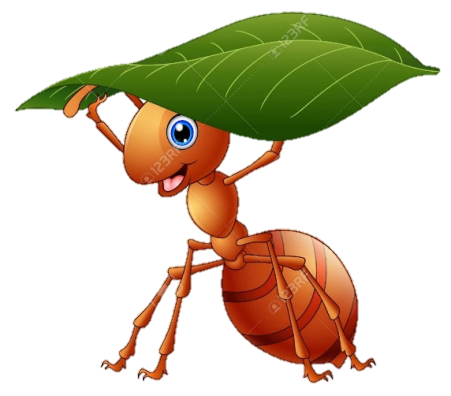 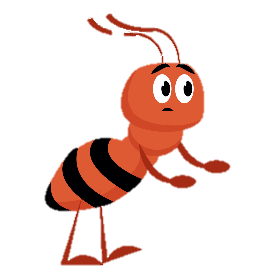 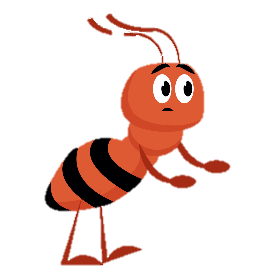 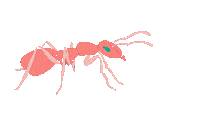 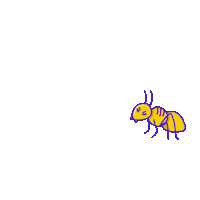 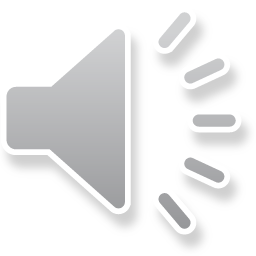 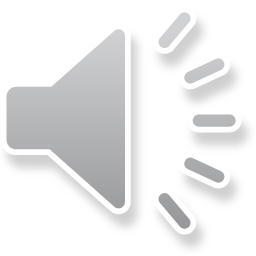 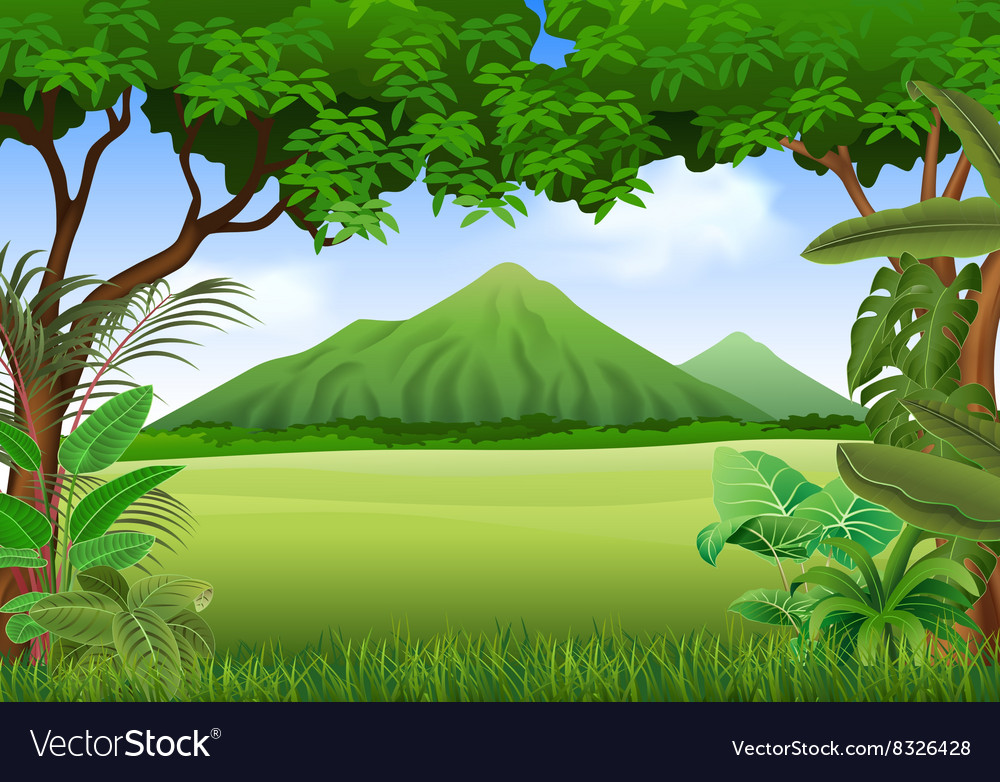 A. 0
2 cm = .?. mm
B. 2
C. 20
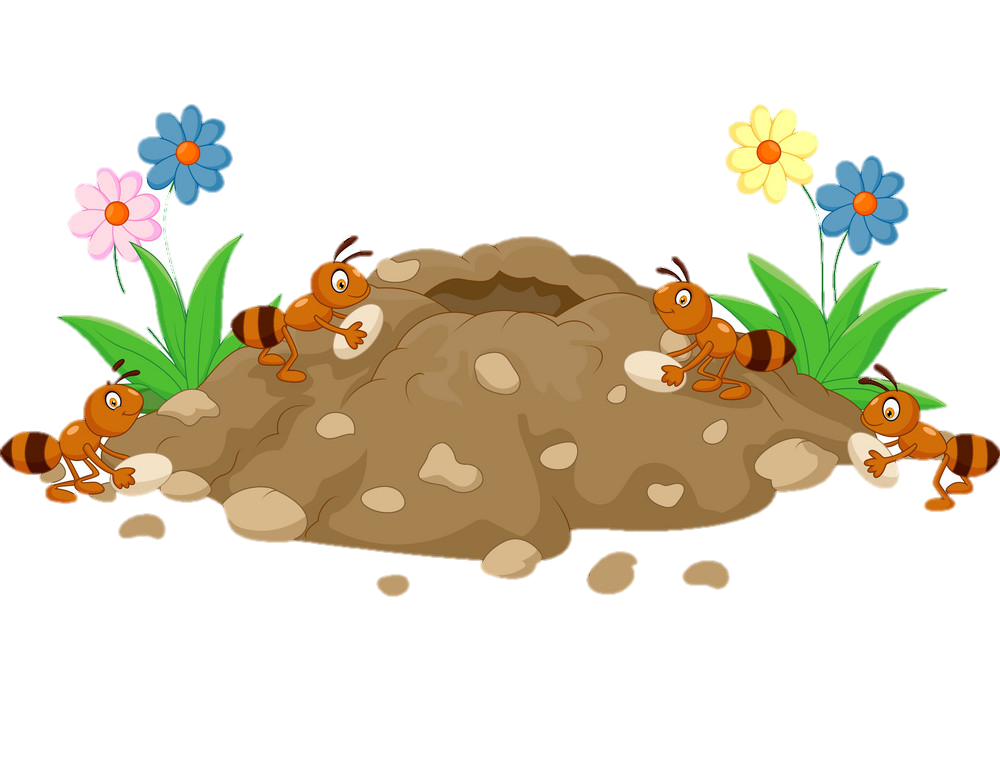 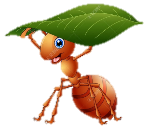 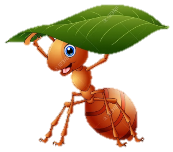 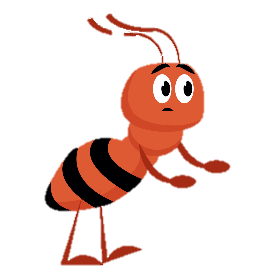 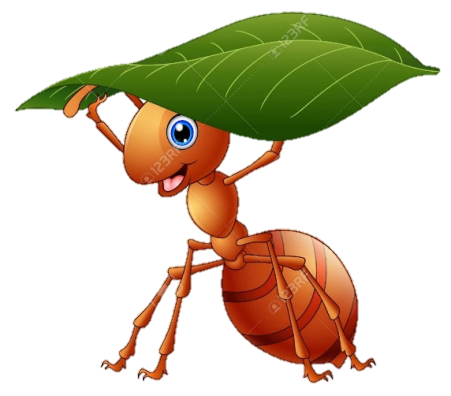 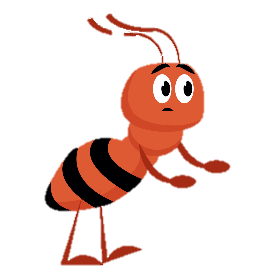 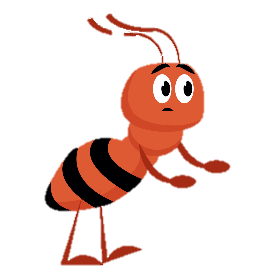 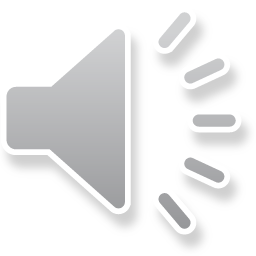 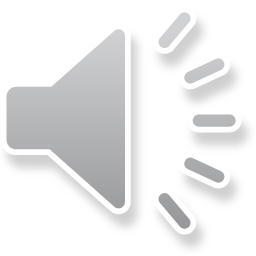 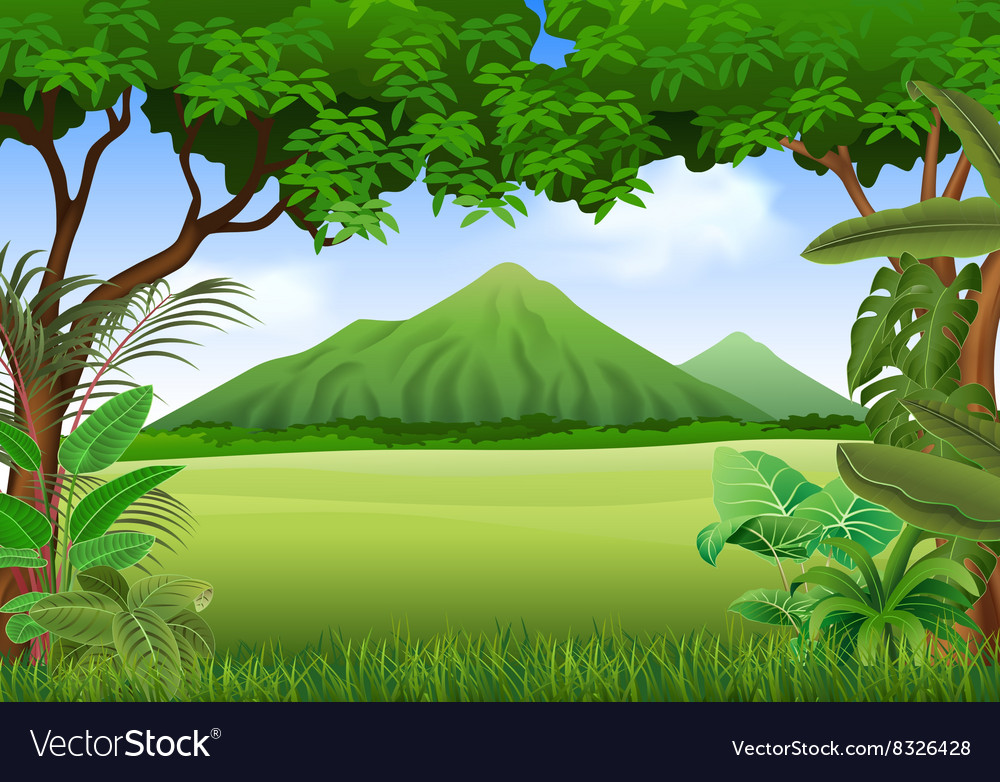 A. 500
50 mm = ..?.. cm
C.15
B. 5
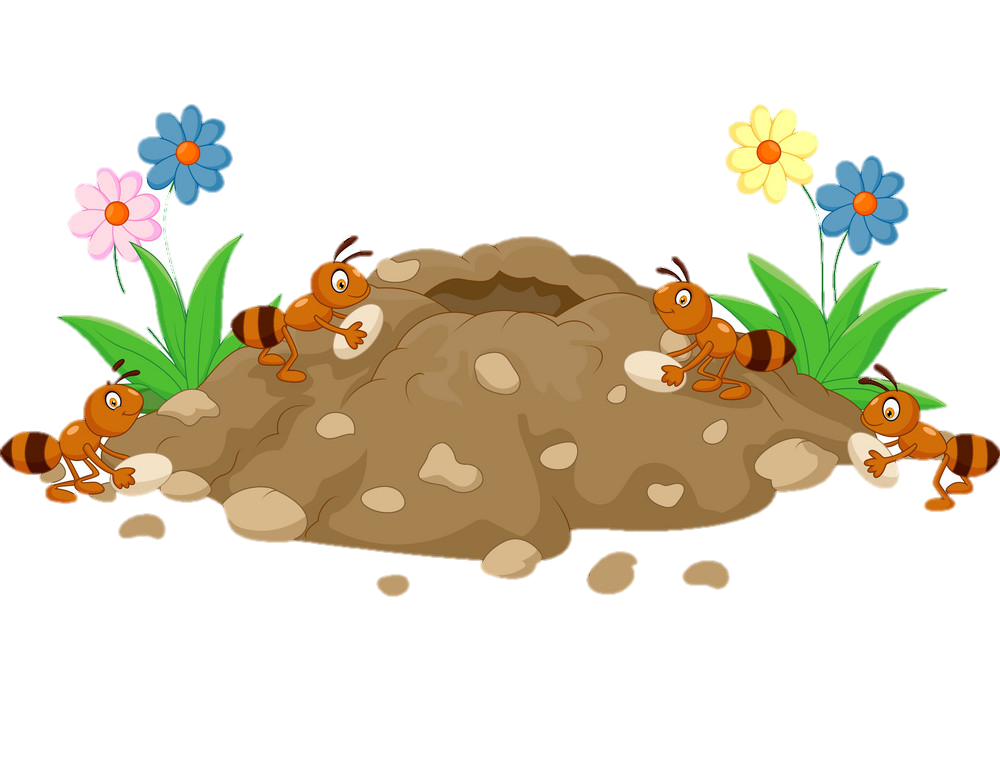 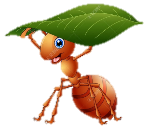 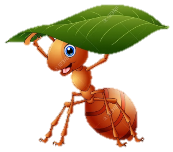 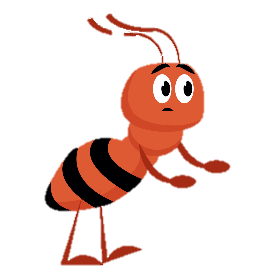 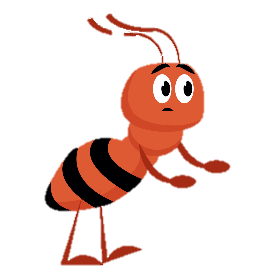 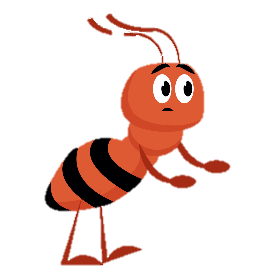 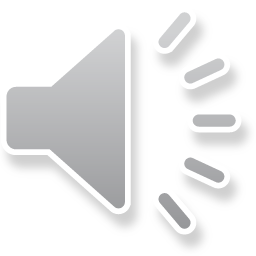 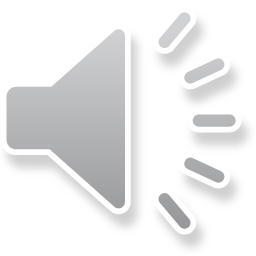 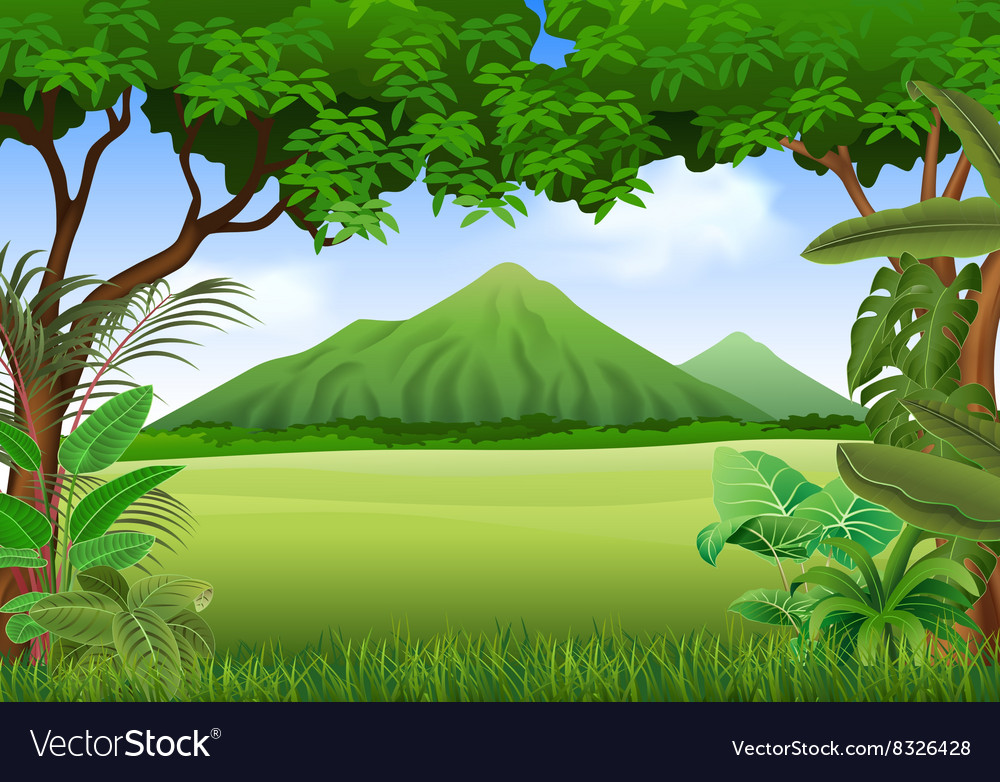 B.100
1 m = .?. mm
C.10
A.1 000
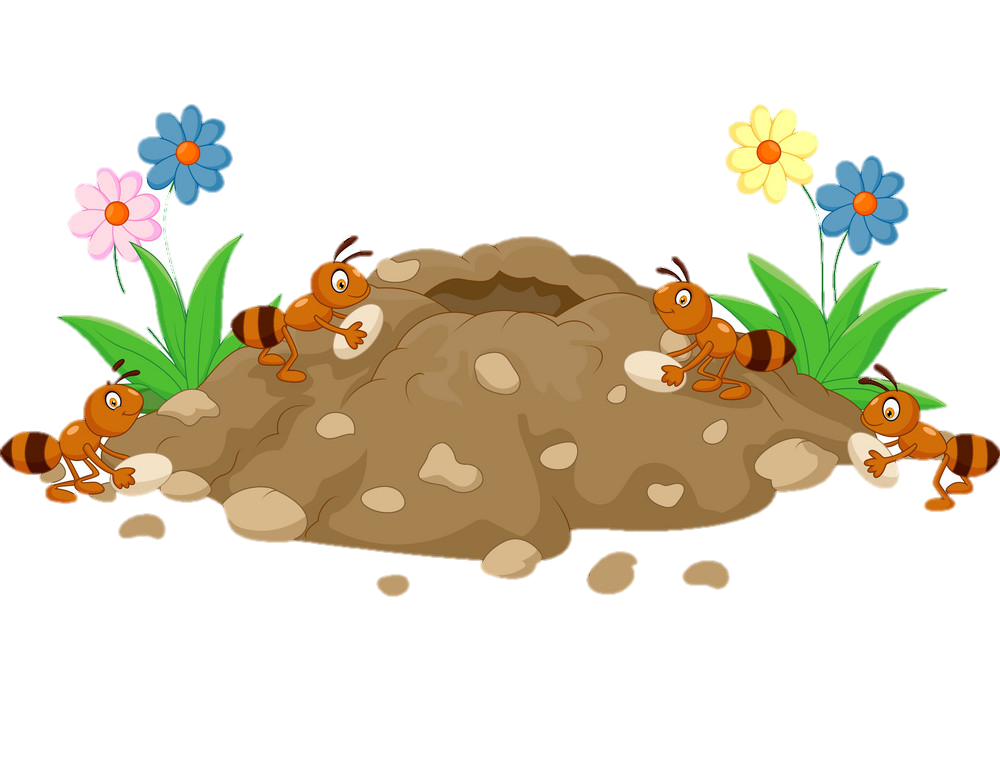 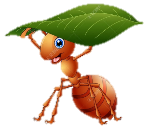 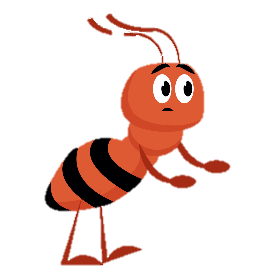 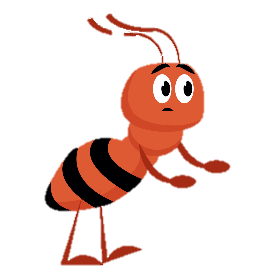 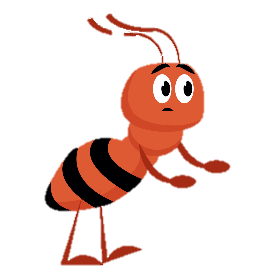 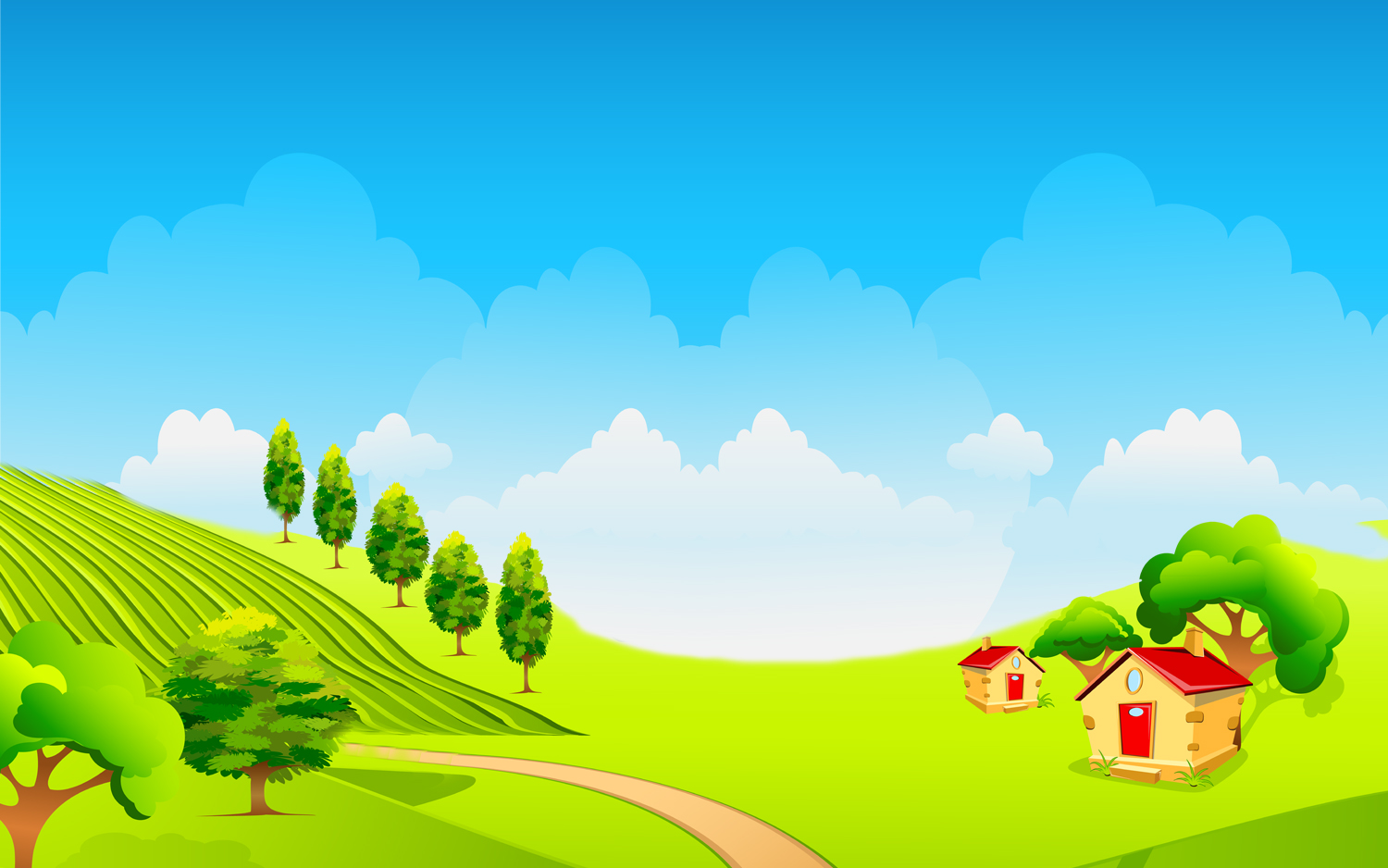 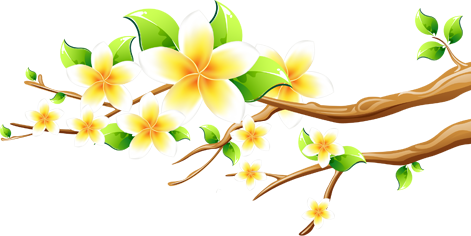 Thứ … ngày … tháng … năm 2022
TOÁN 3
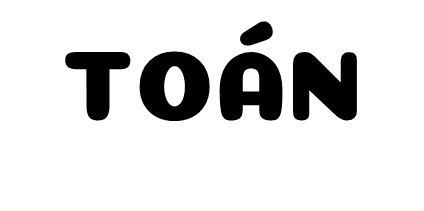 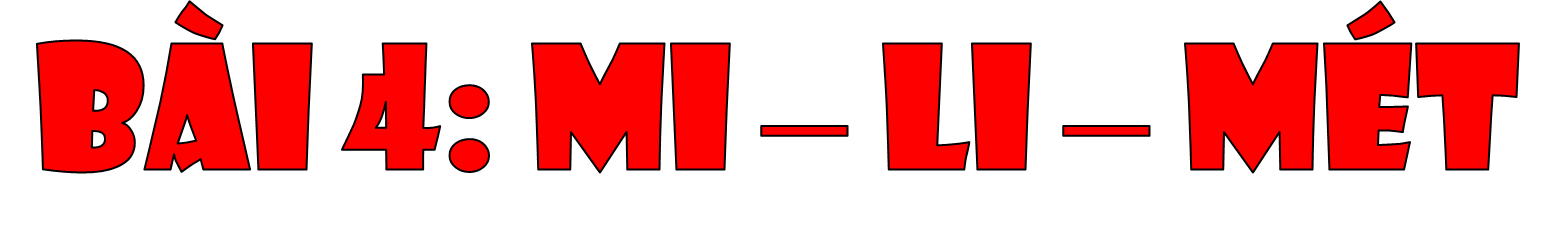 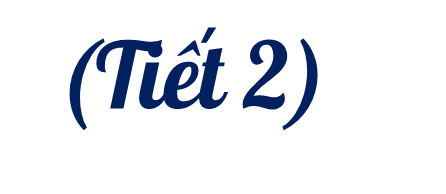 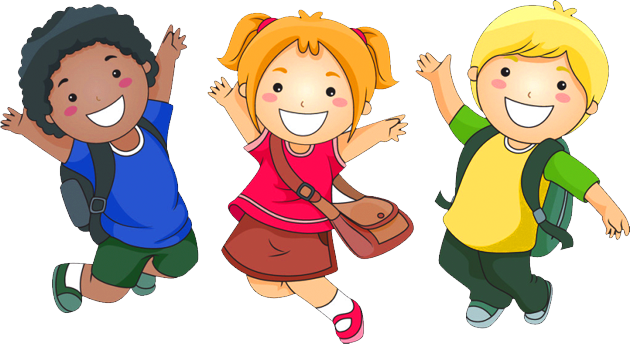 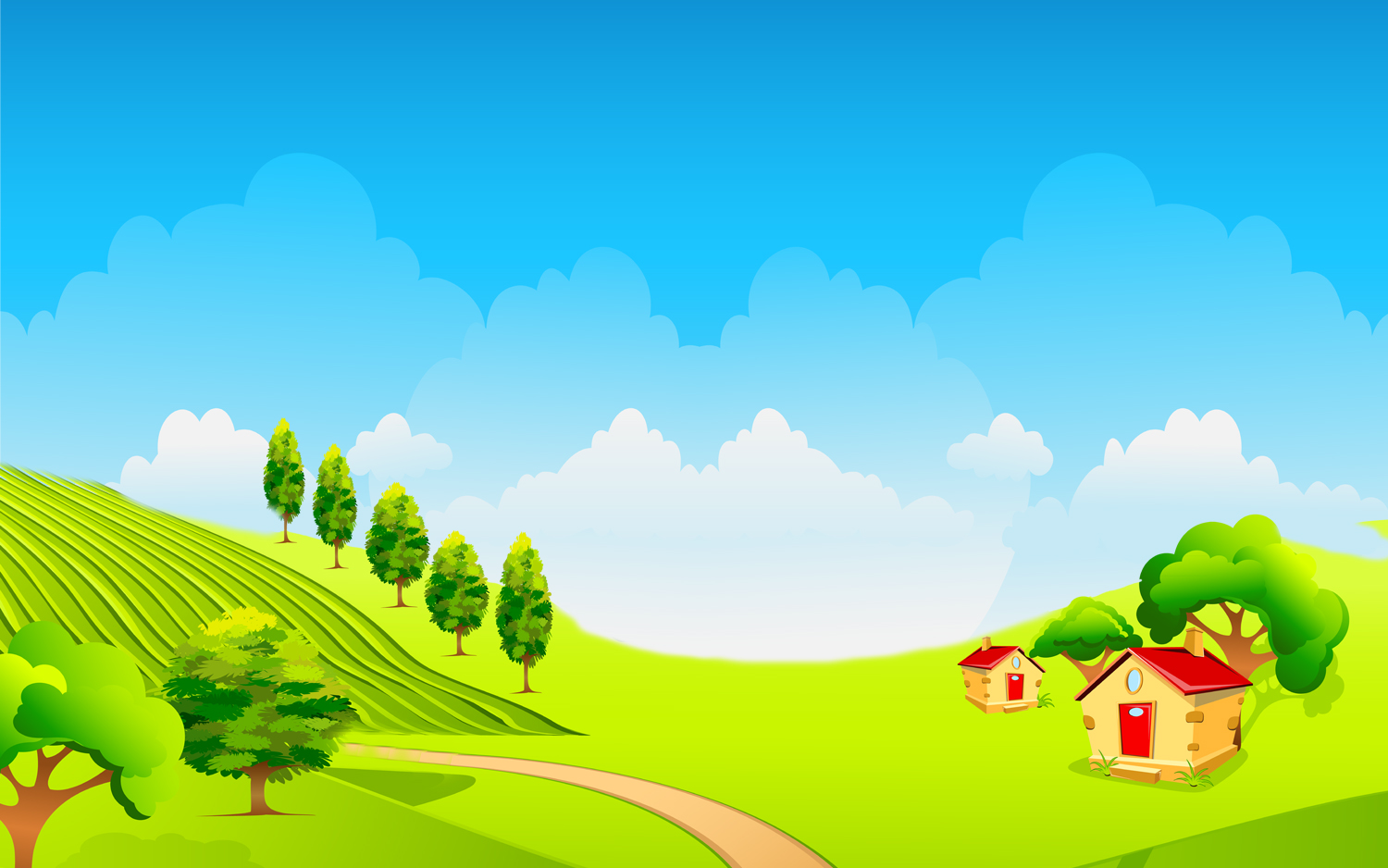 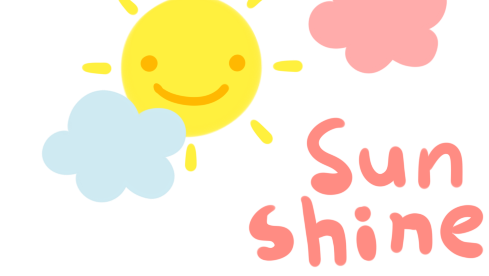 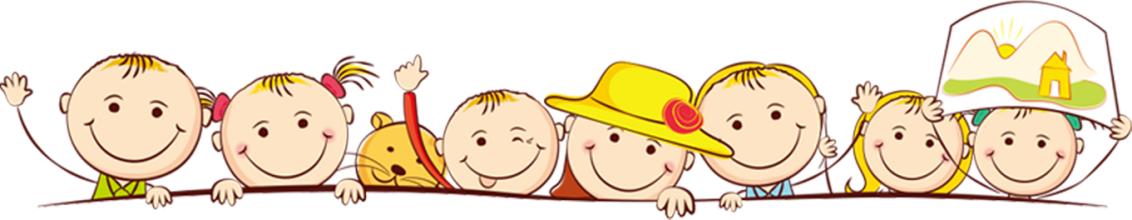 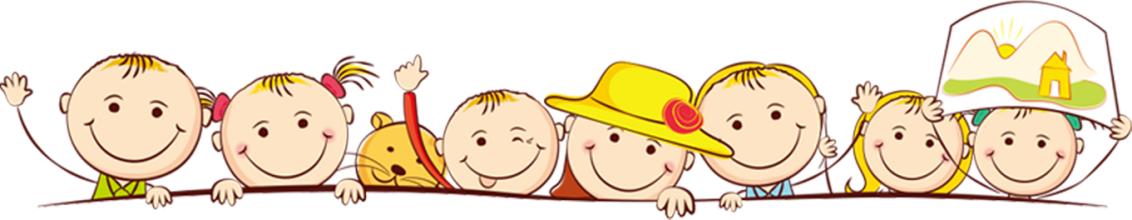 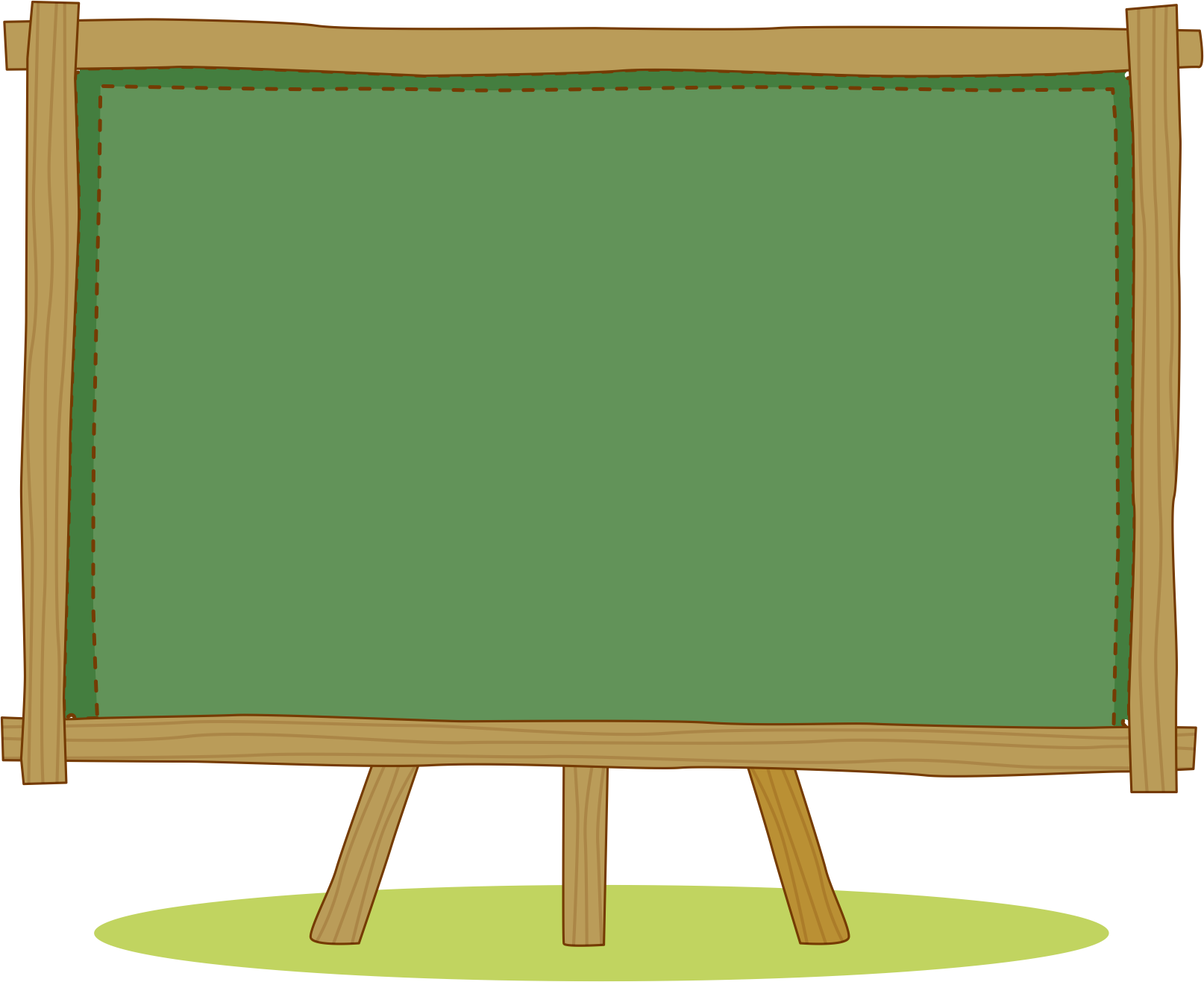 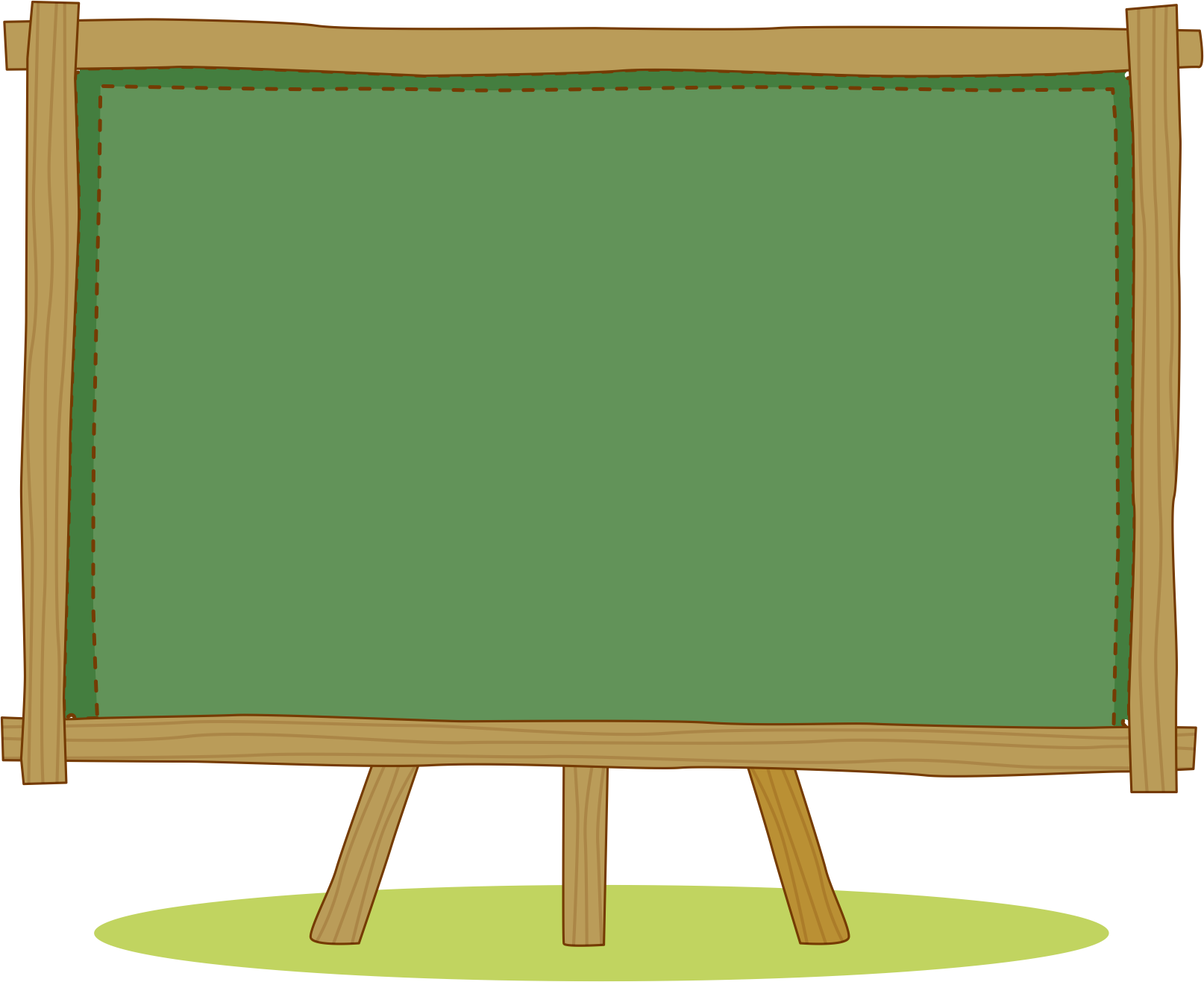 HÌNH THÀNH
 KIẾN THỨC
LUYỆN TẬP
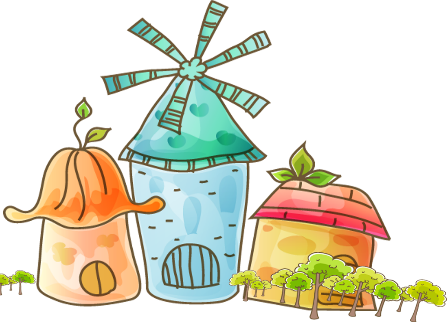 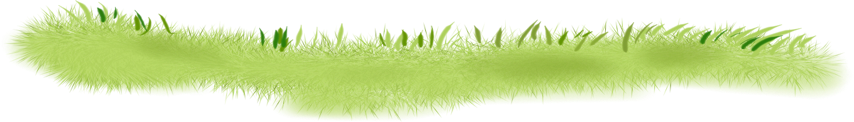 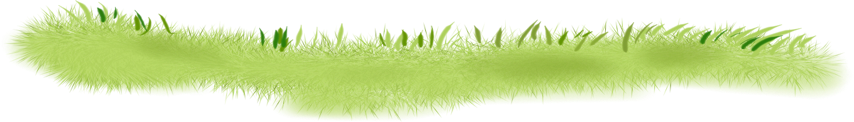 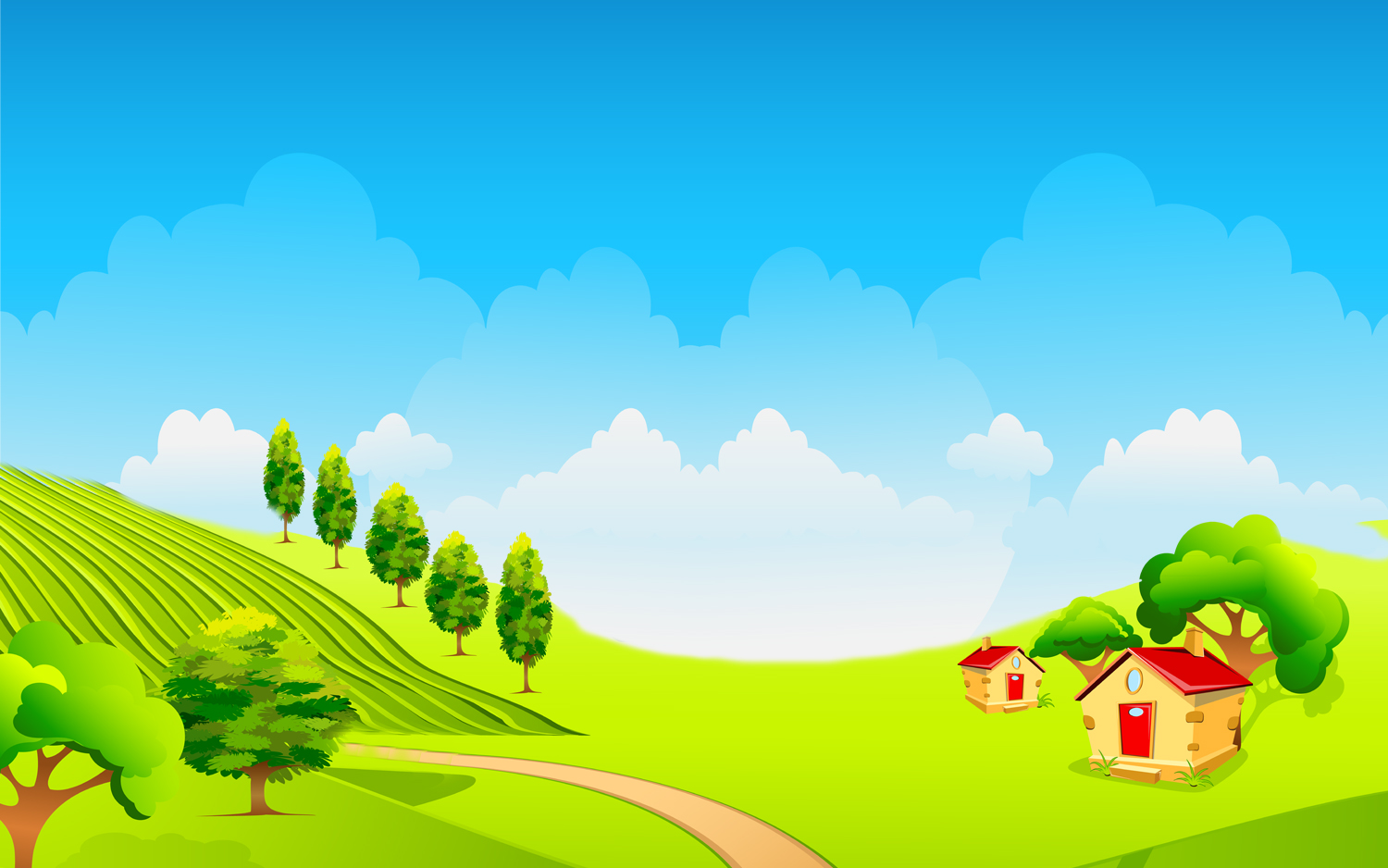 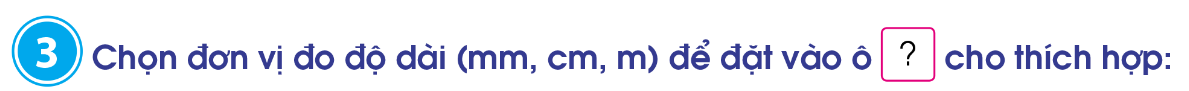 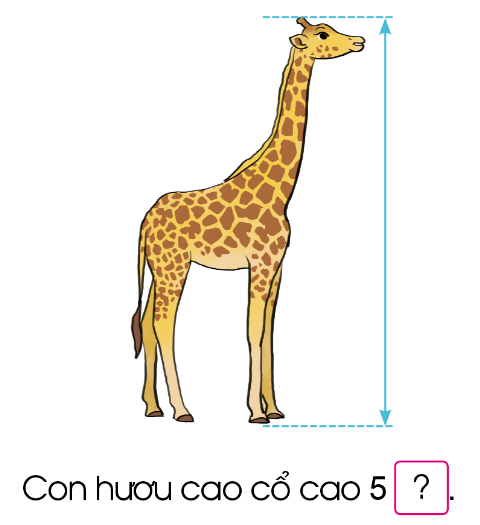 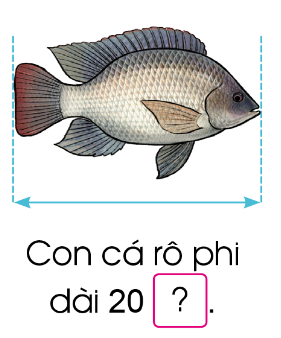 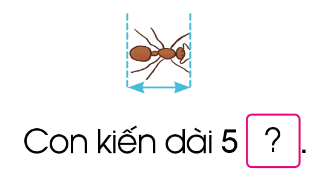 mm
cm
m
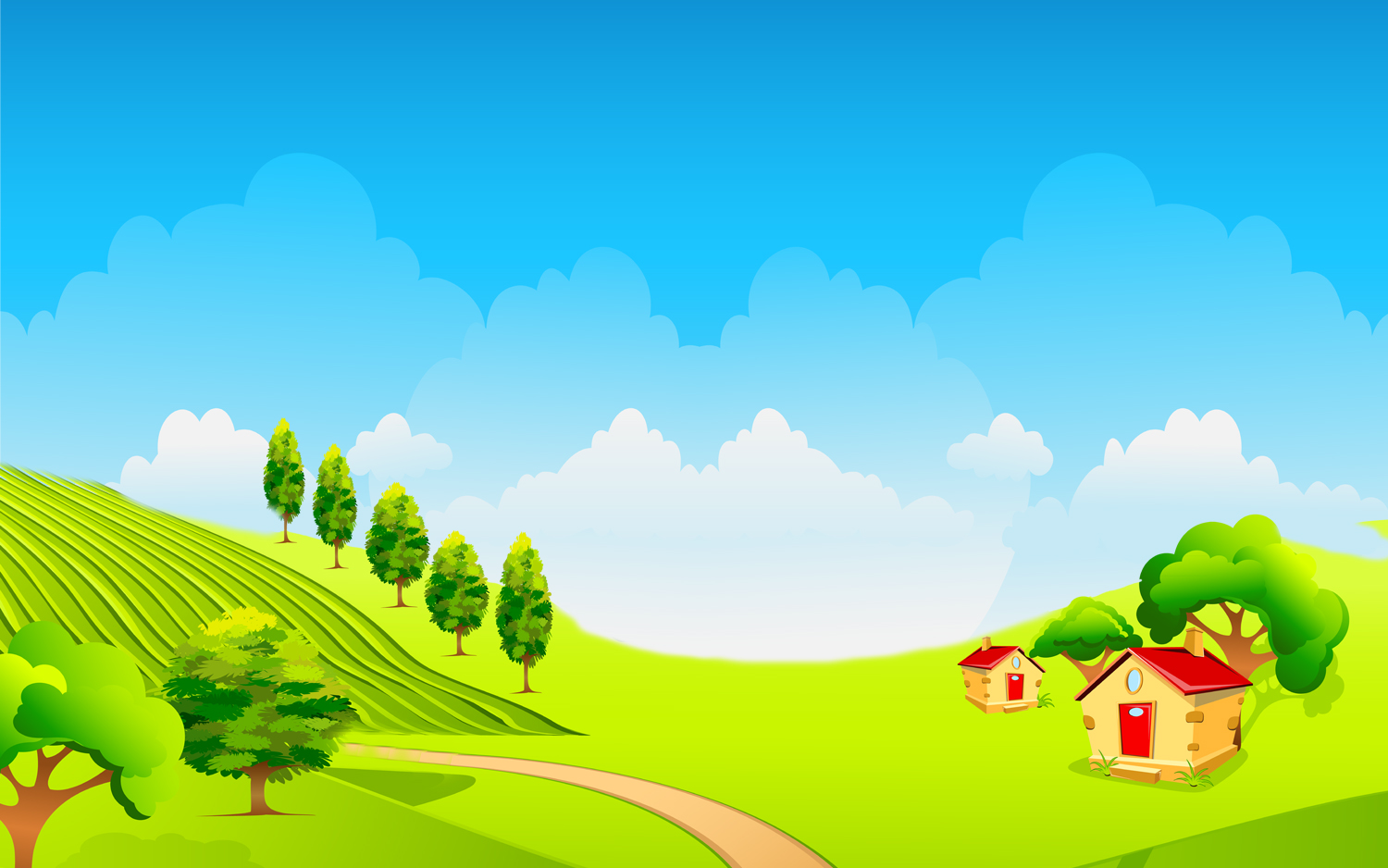 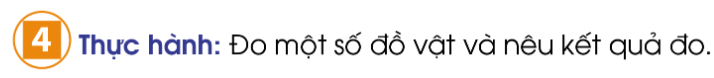 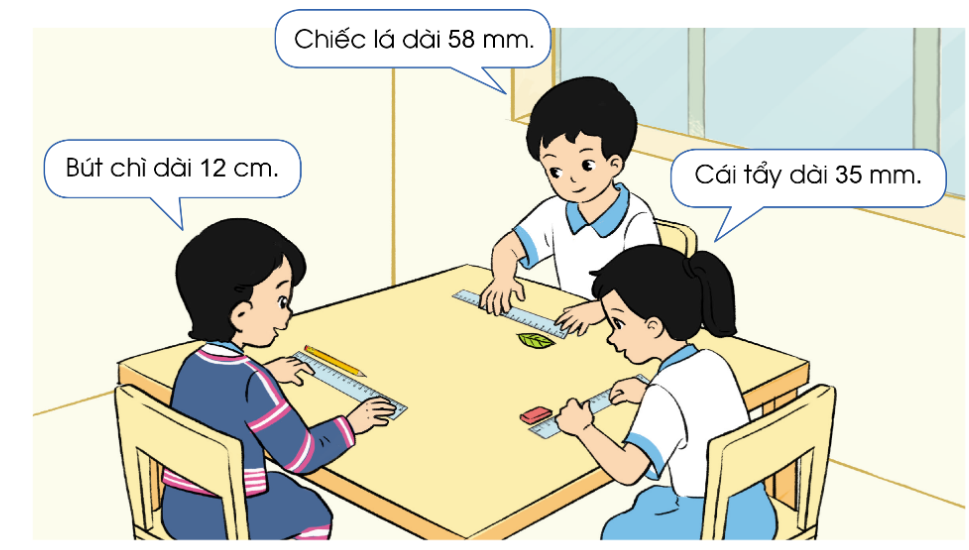 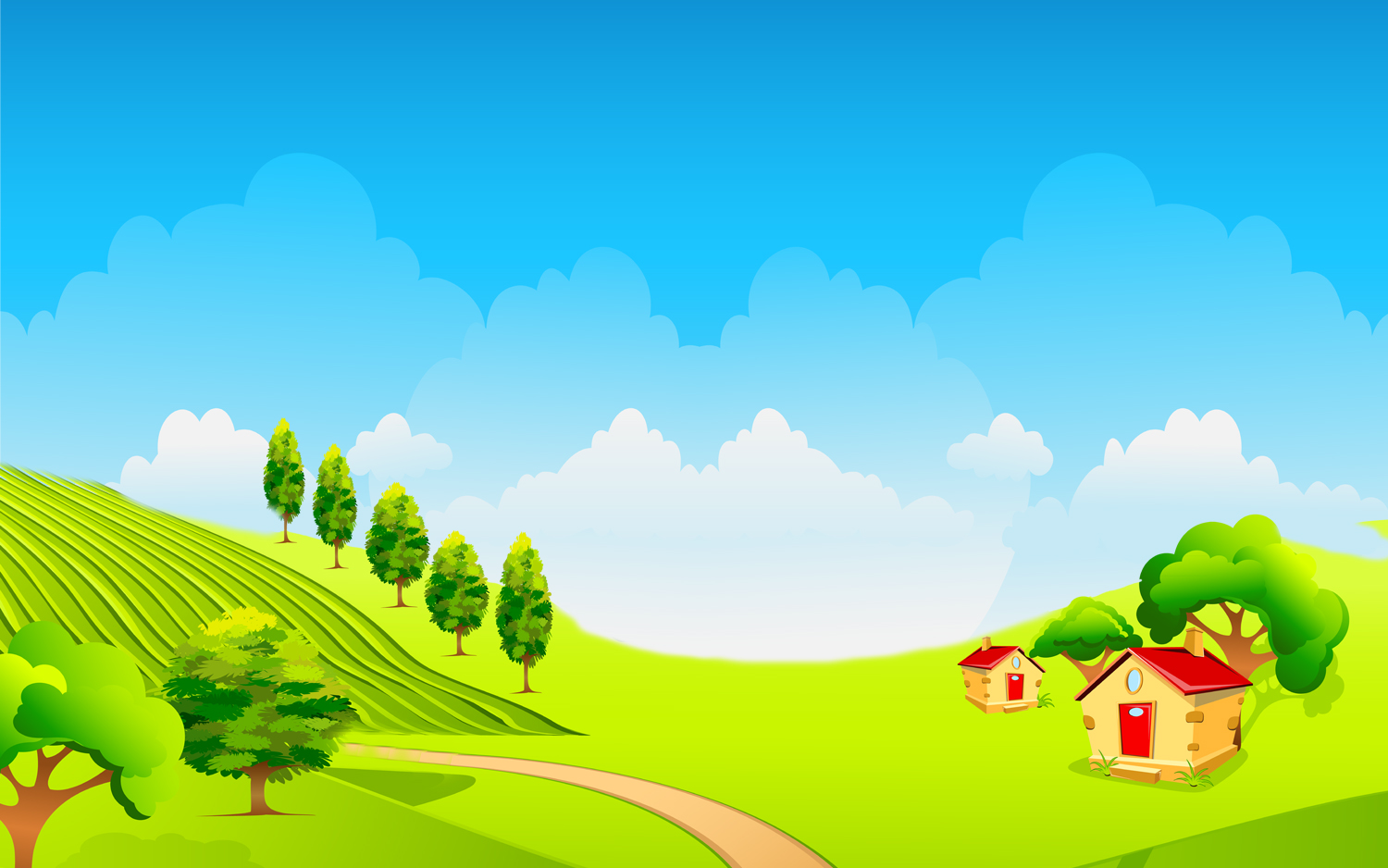 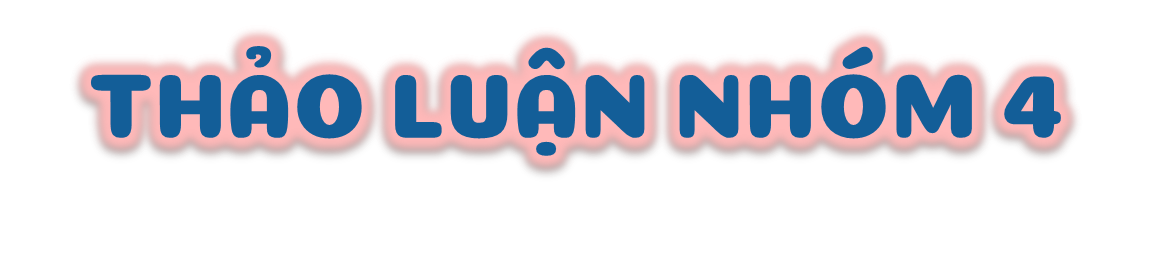 Thực hành đo đồ vật có trong lớp và ghi vào phiếu học tập.
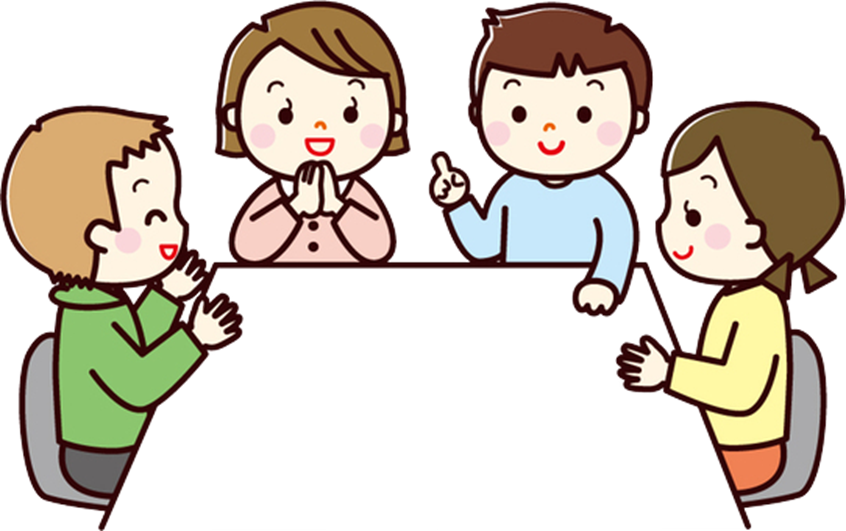 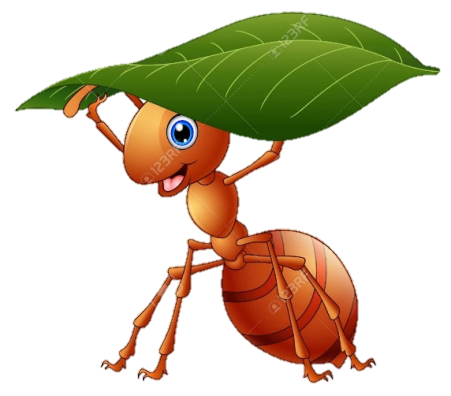 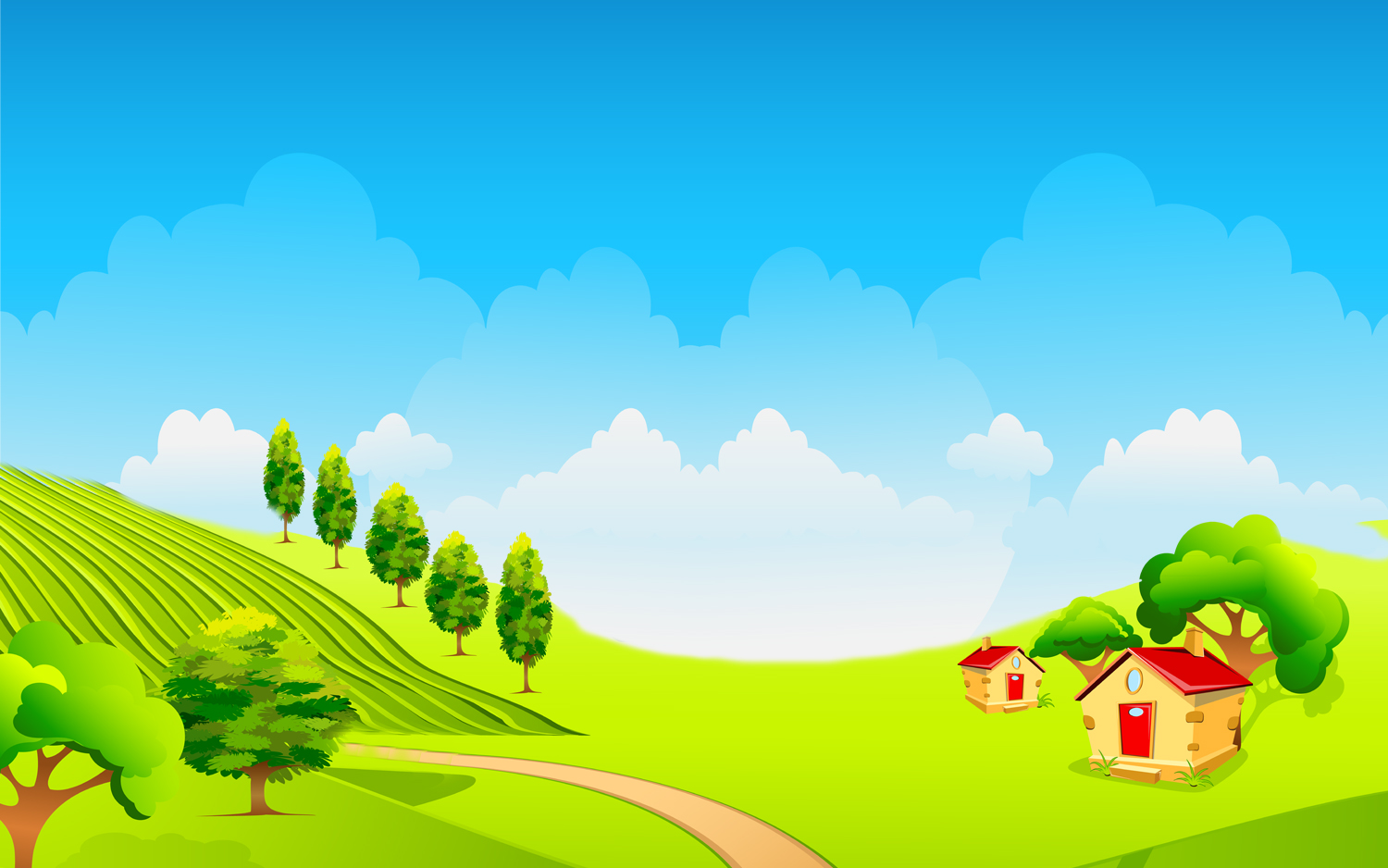 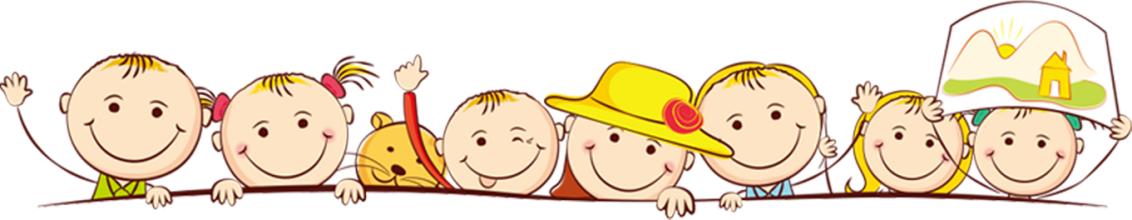 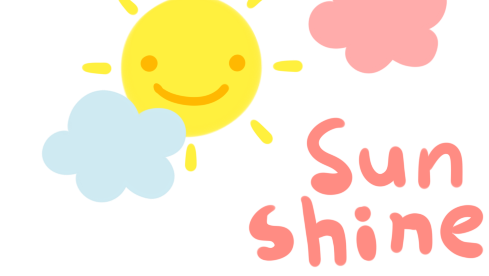 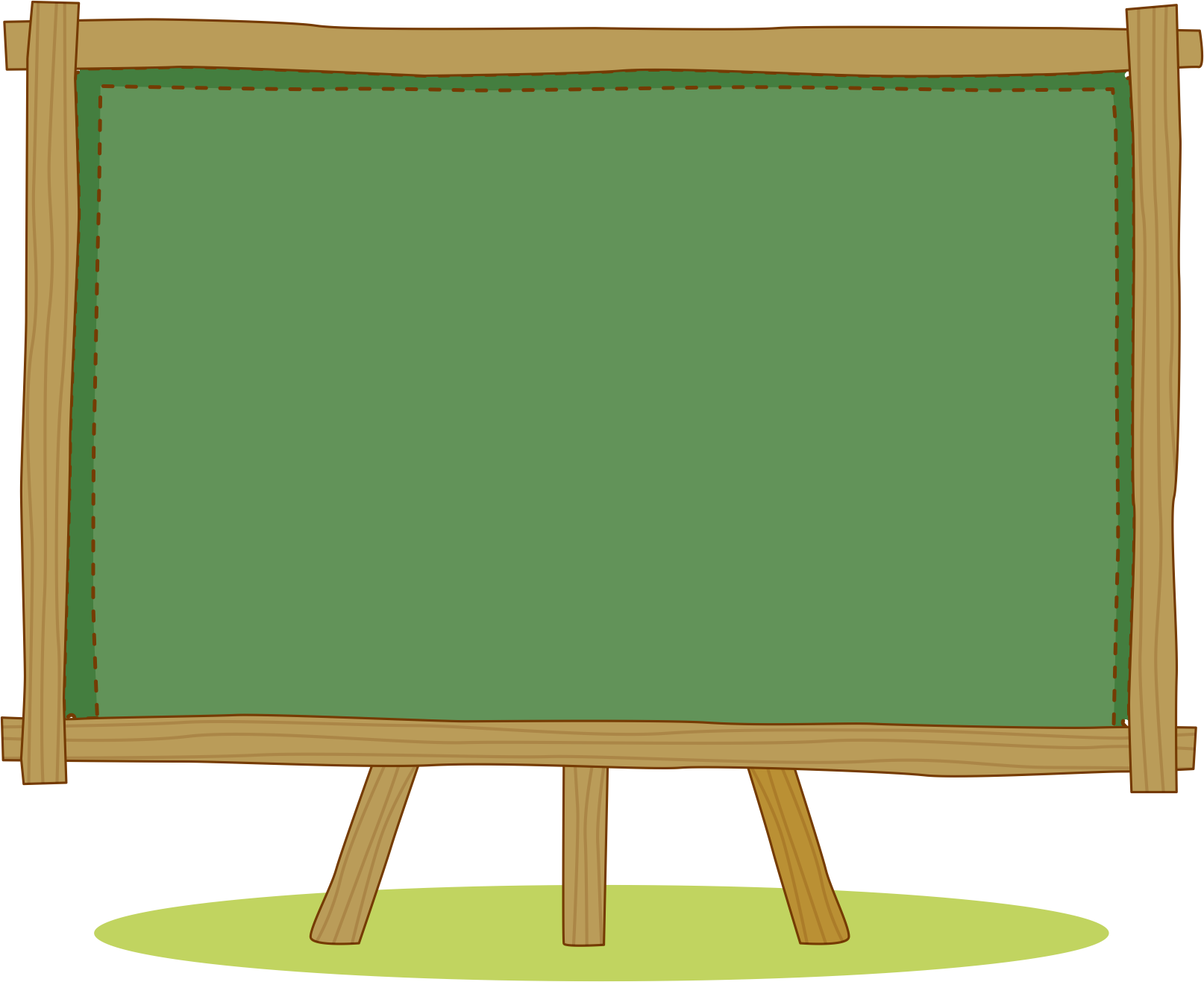 Củng cố
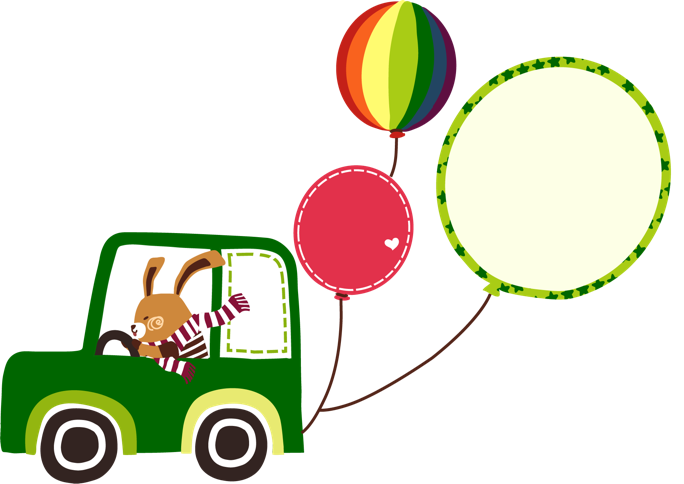 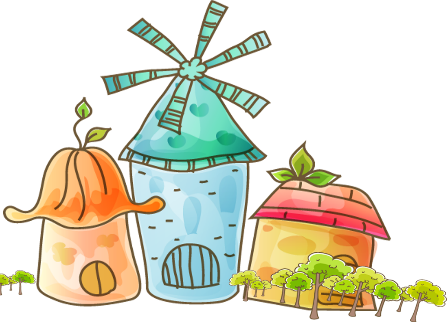 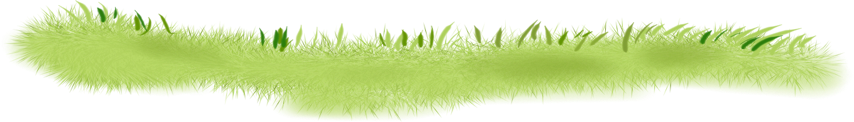 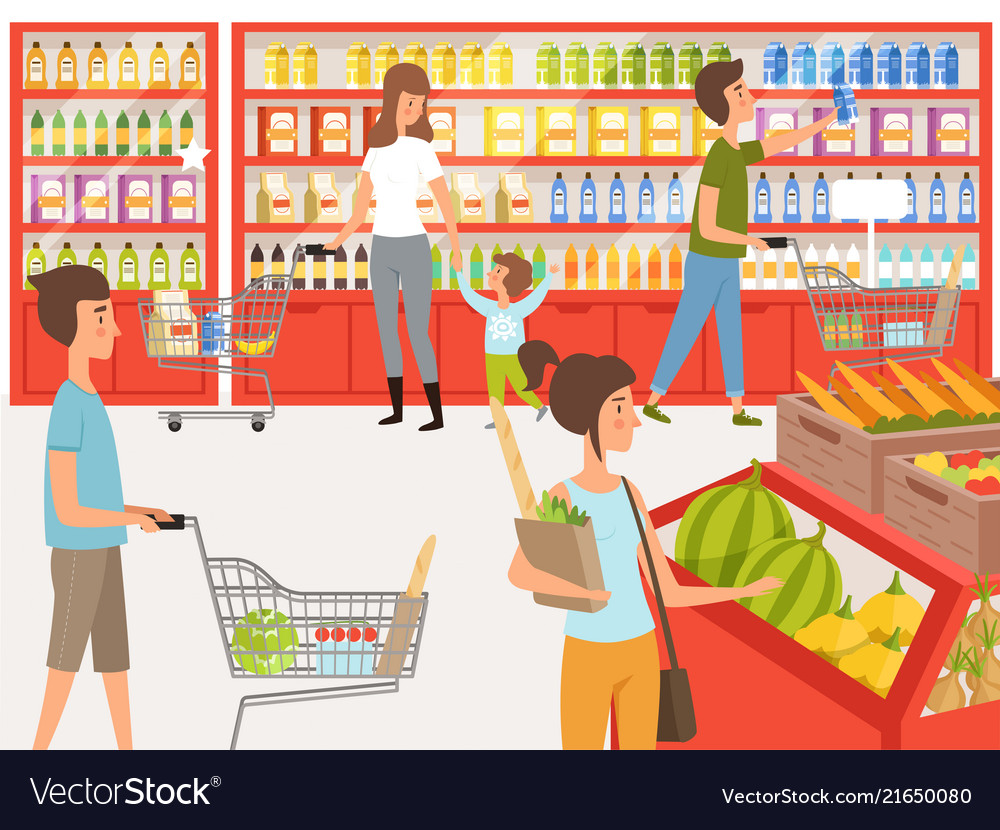 CÙNG CHÚNG TỚ ĐI SIÊU THỊ NÀO!
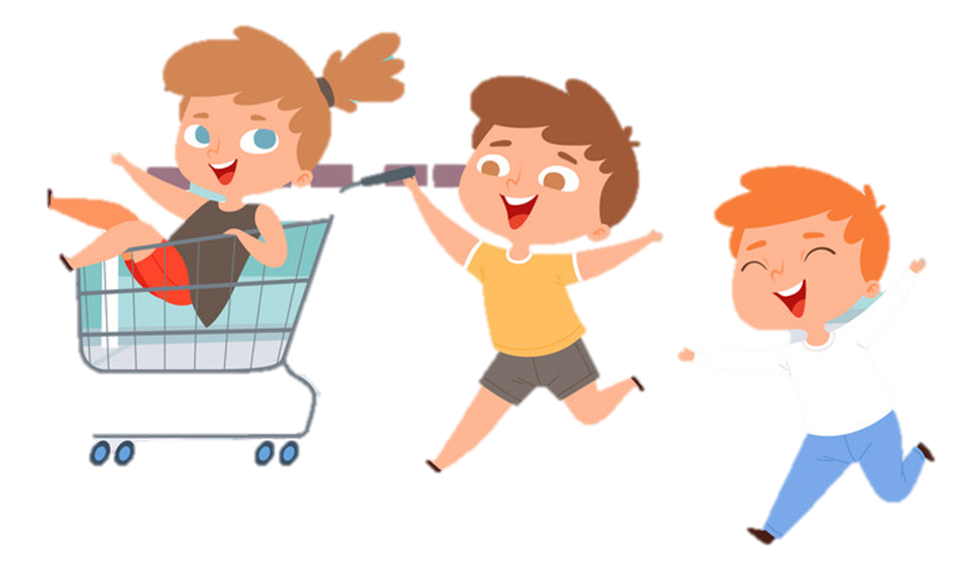 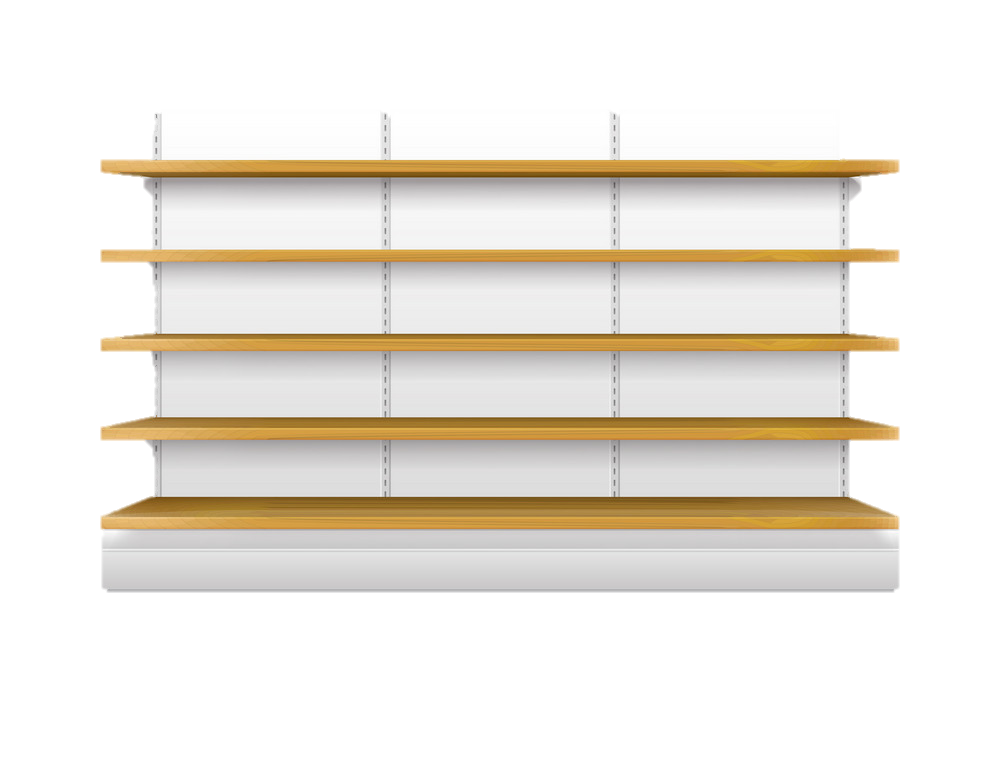 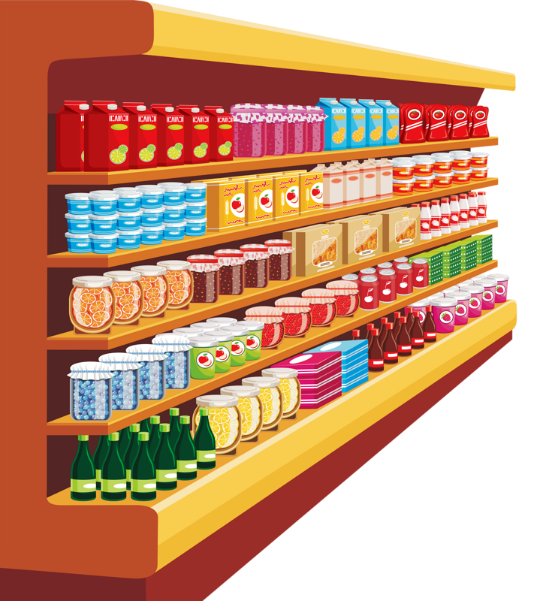 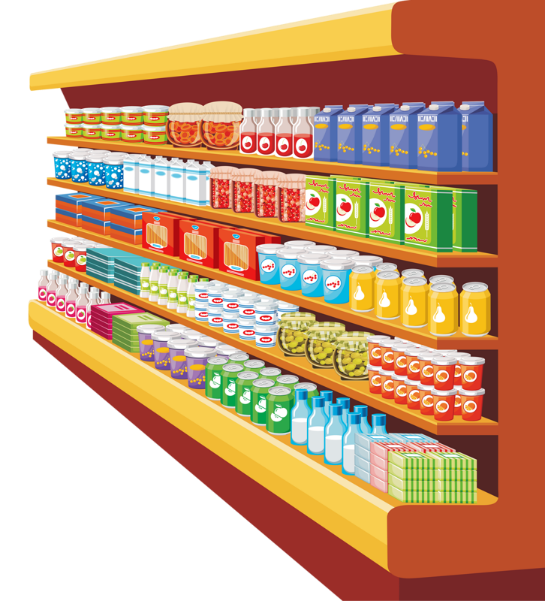 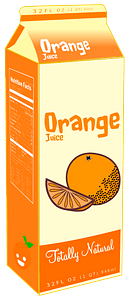 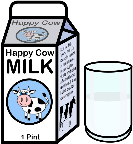 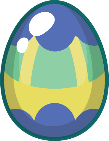 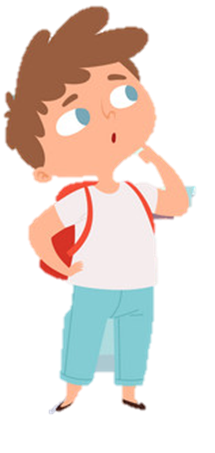 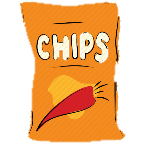 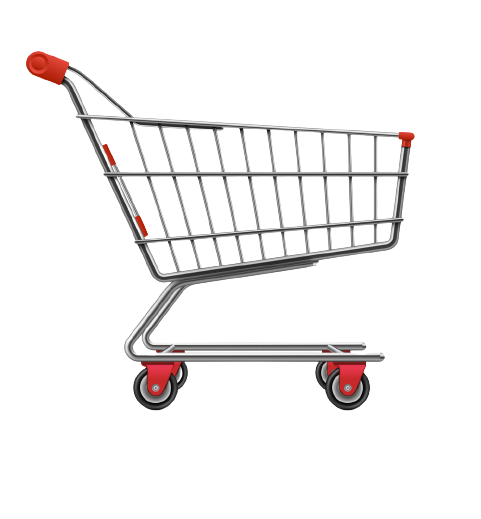 [Speaker Notes: Click vào đồ trên kệ để tới câu hỏi
Tại slide câu hỏi, click vào cậu bé để quay về slide này
Chơi xong thì click vào mũi tên để đi tới bài học]
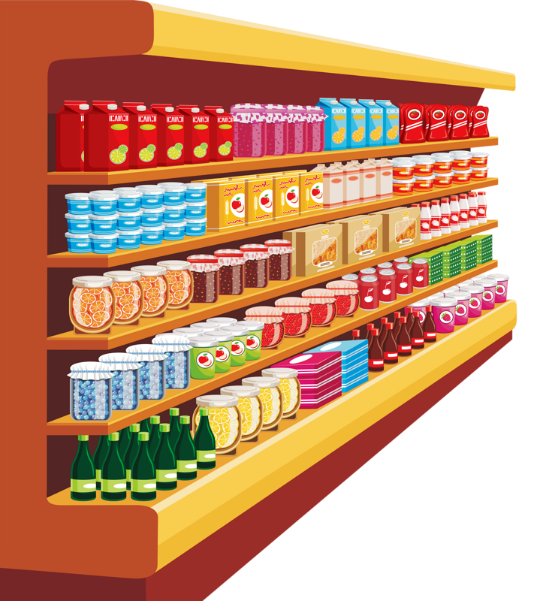 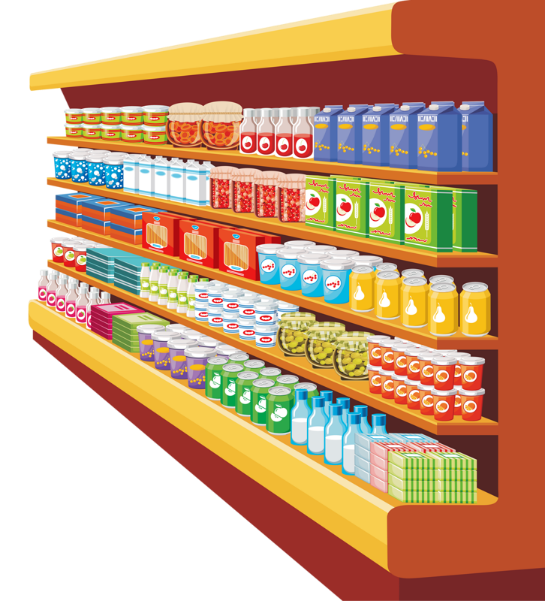 3 cm = …..mm
A. 3000
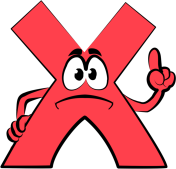 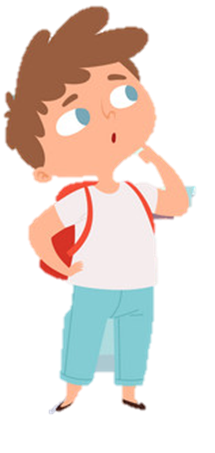 B. 300
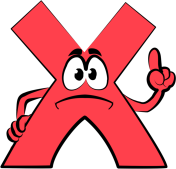 C. 30
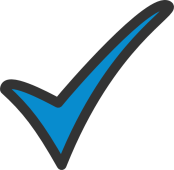 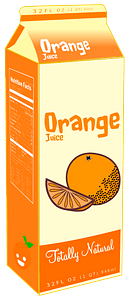 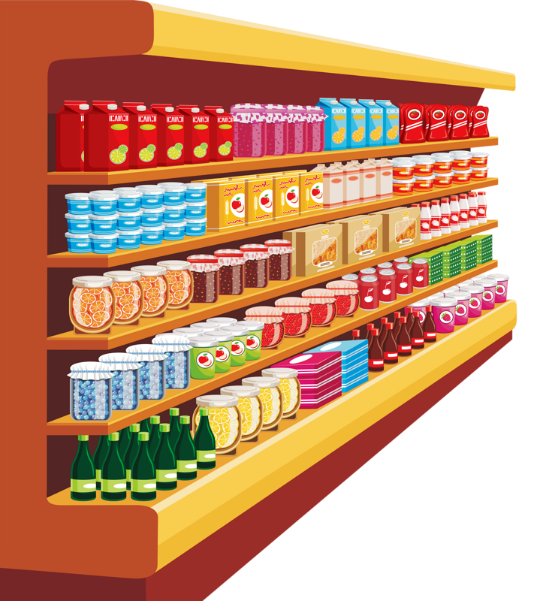 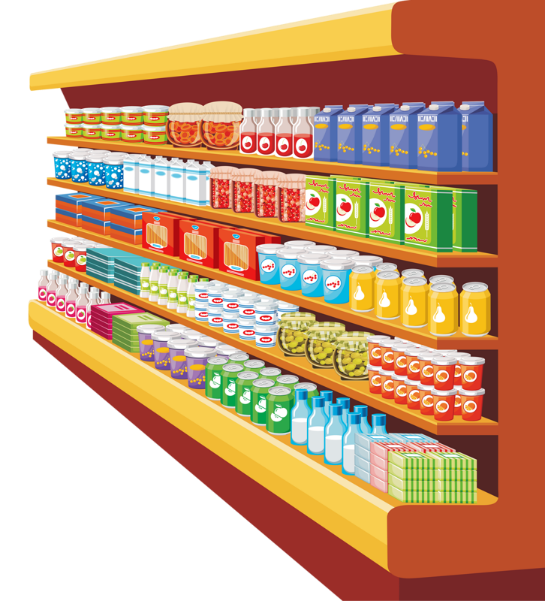 40 mm = ? cm
A. 400
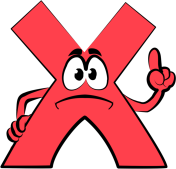 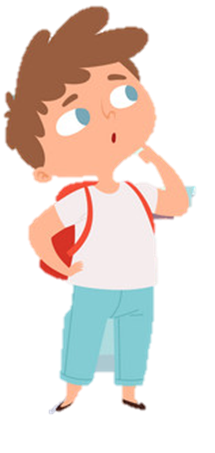 B. 4
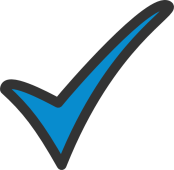 C. 4000
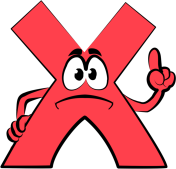 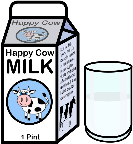 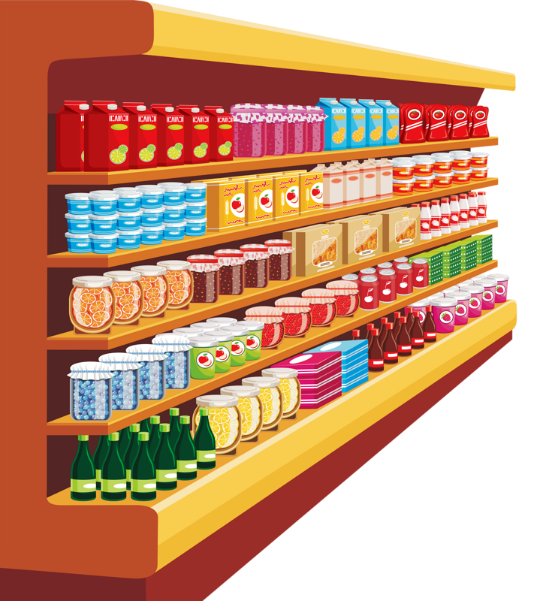 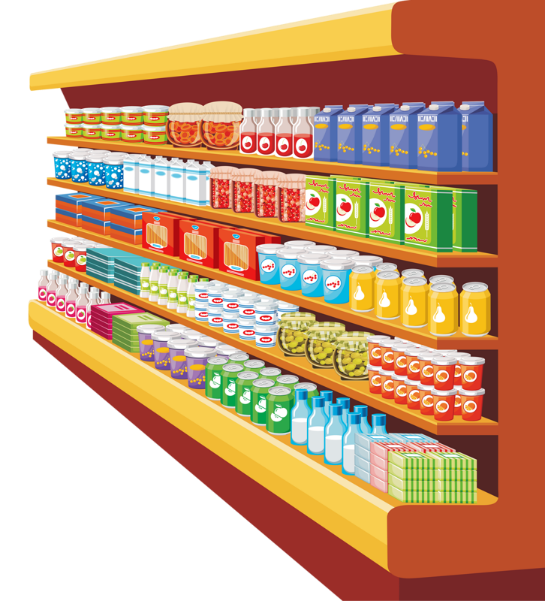 2 000 mm = ? m
A. 2
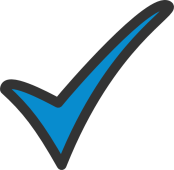 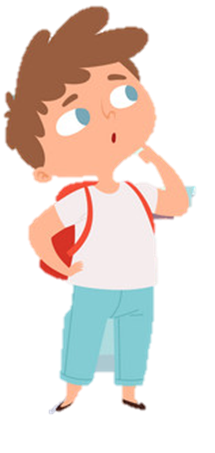 B. 20
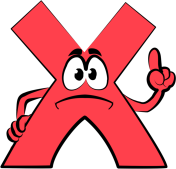 C. 200
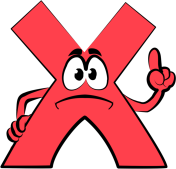 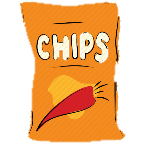 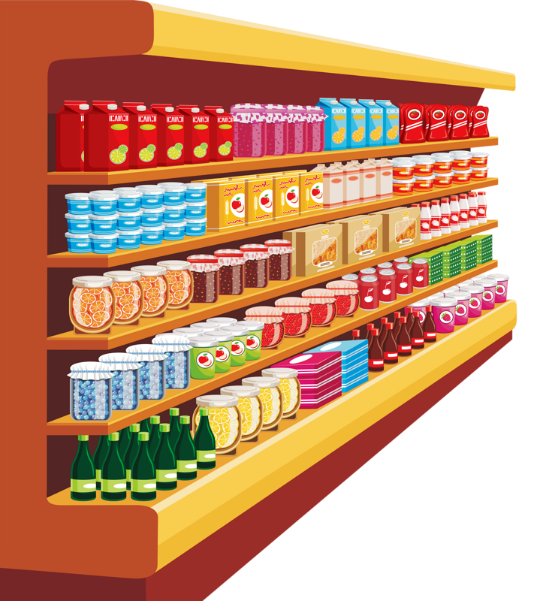 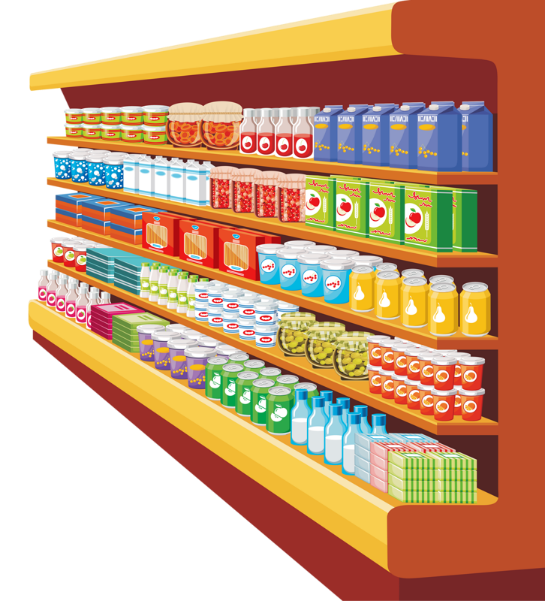 8 000 mm = ?m
A. 8
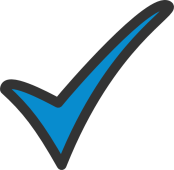 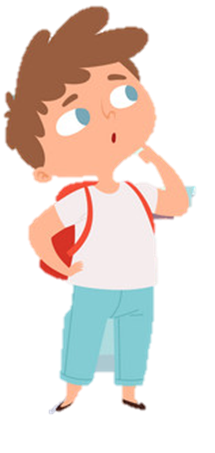 B. 80
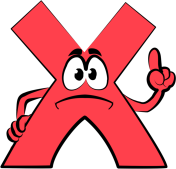 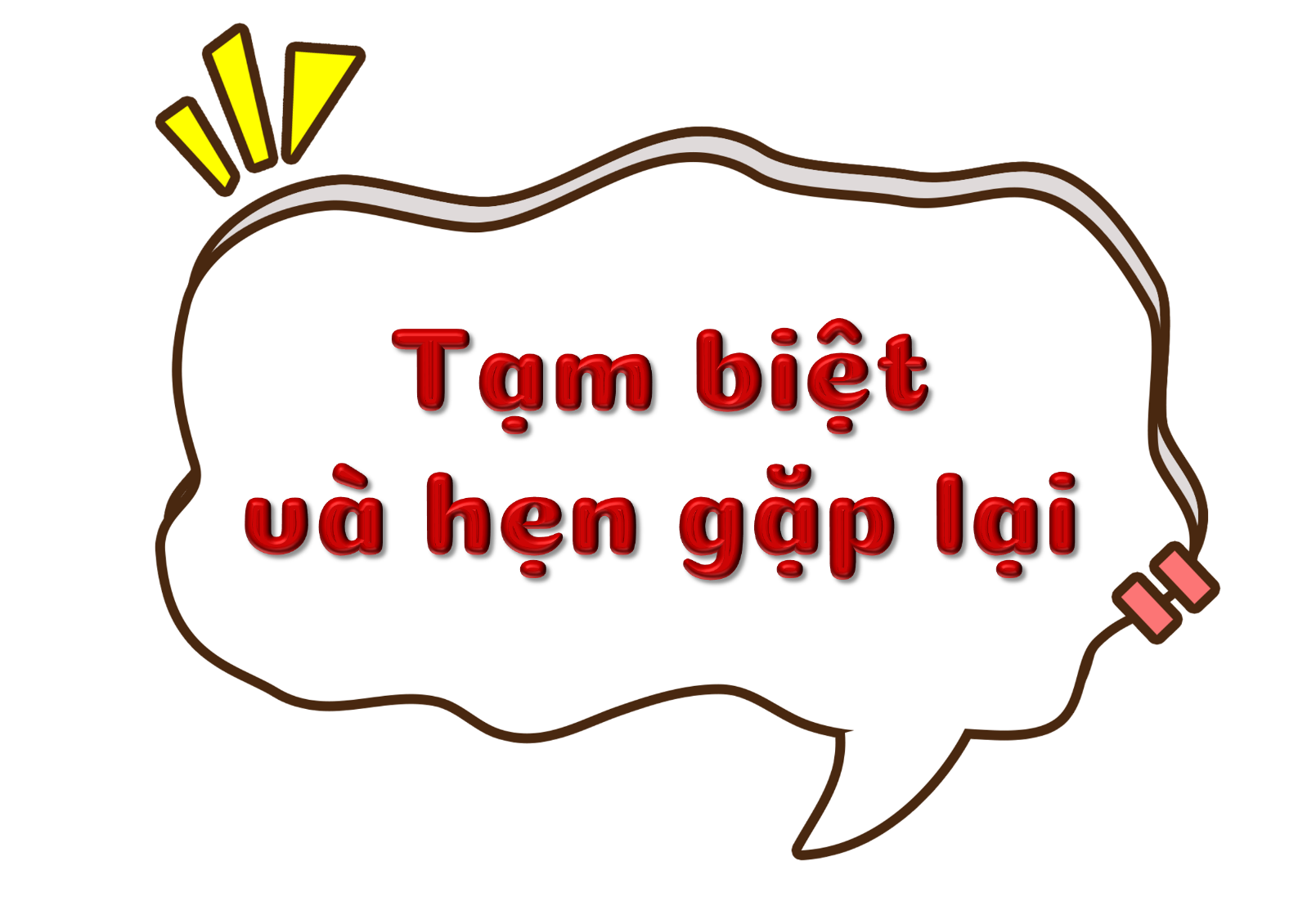 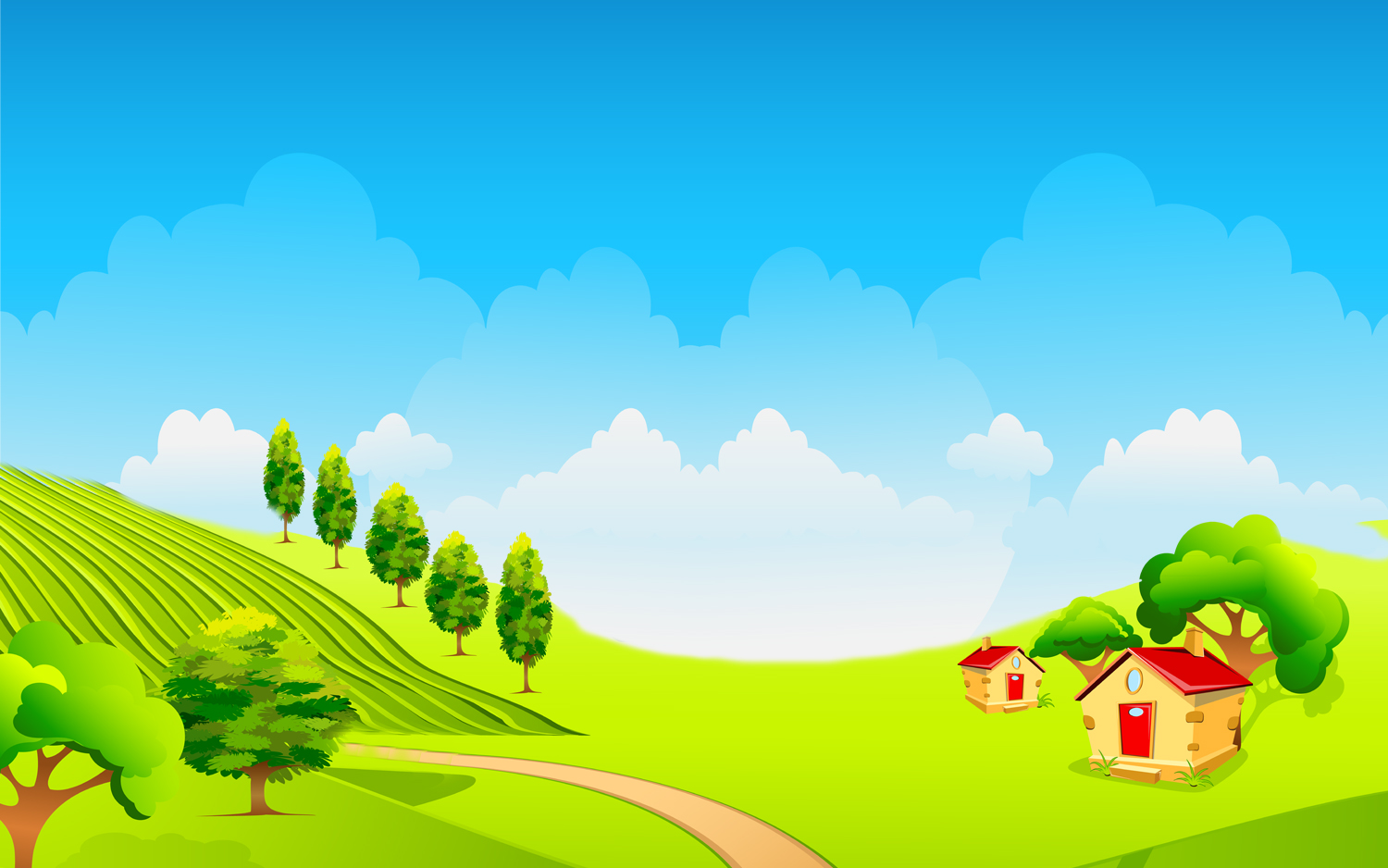 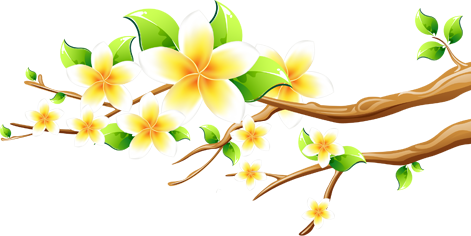 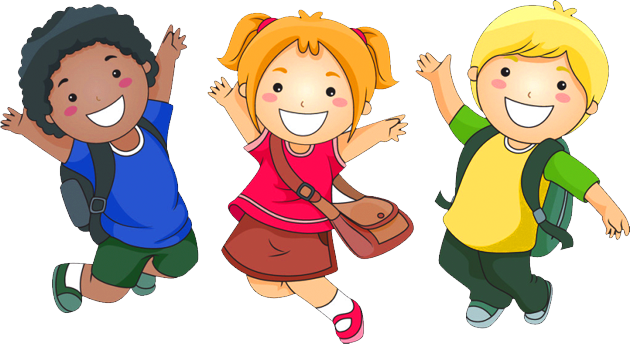